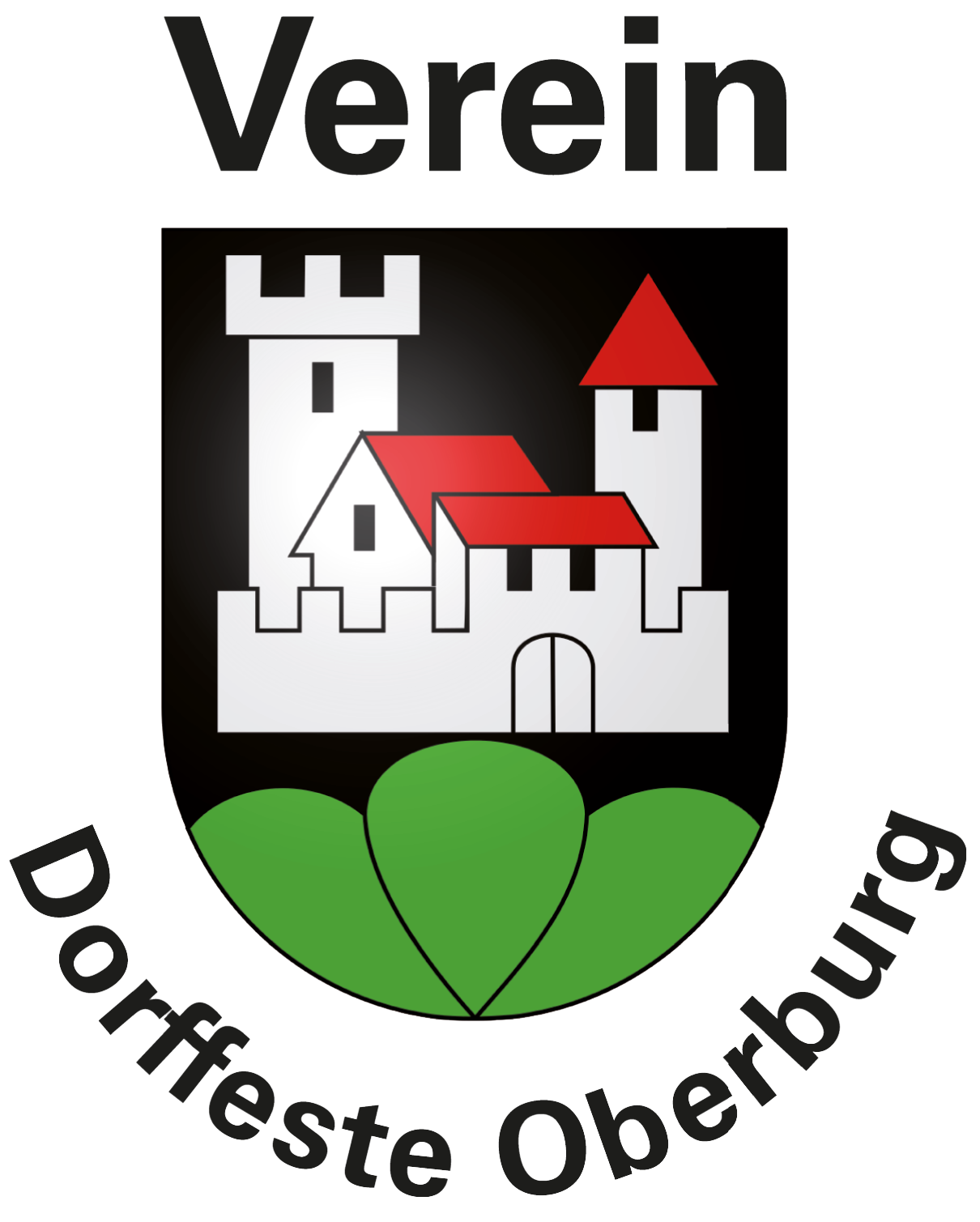 1
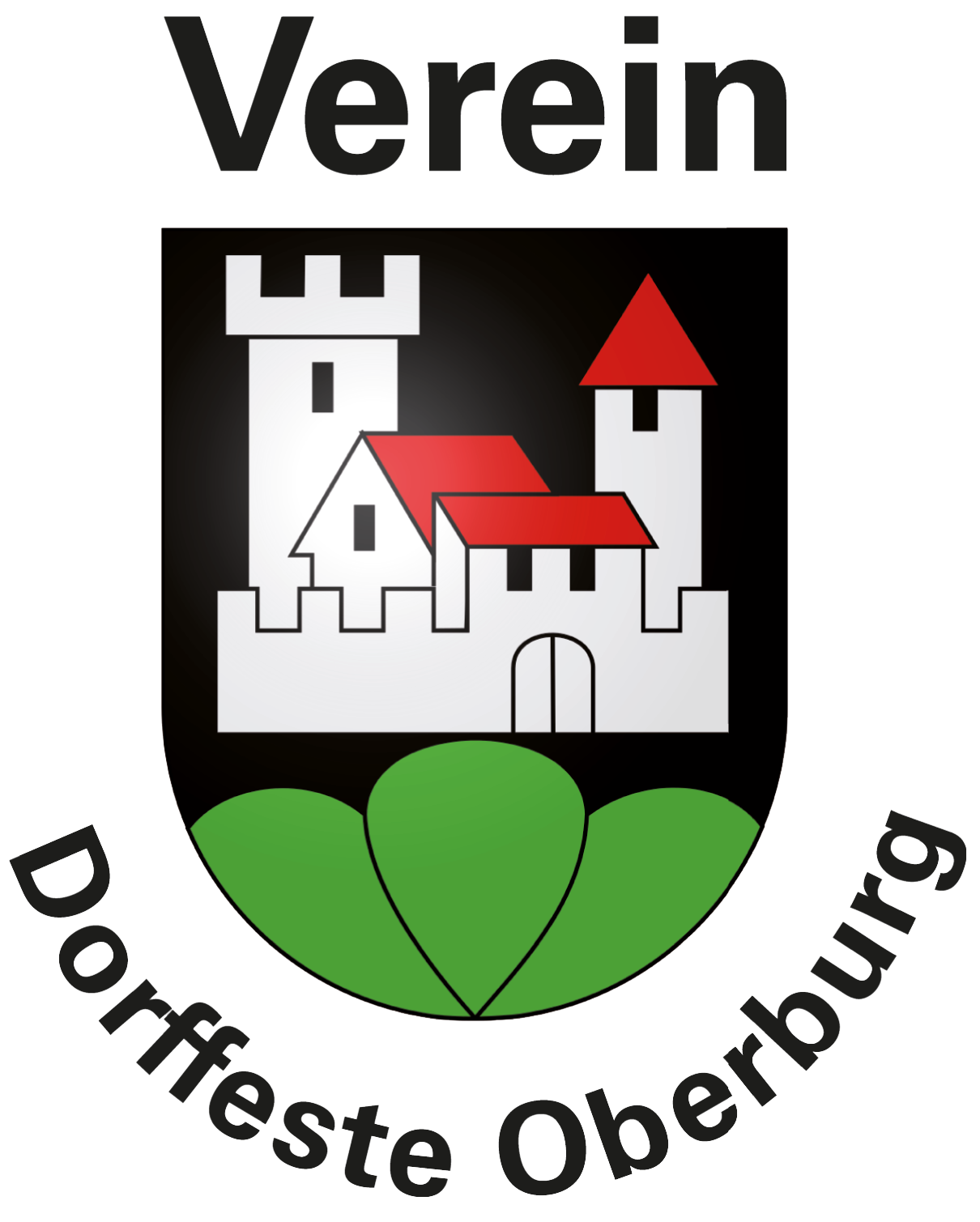 Herzlich willkommen zur
 Infoveranstaltung

Dorffest 2024
2
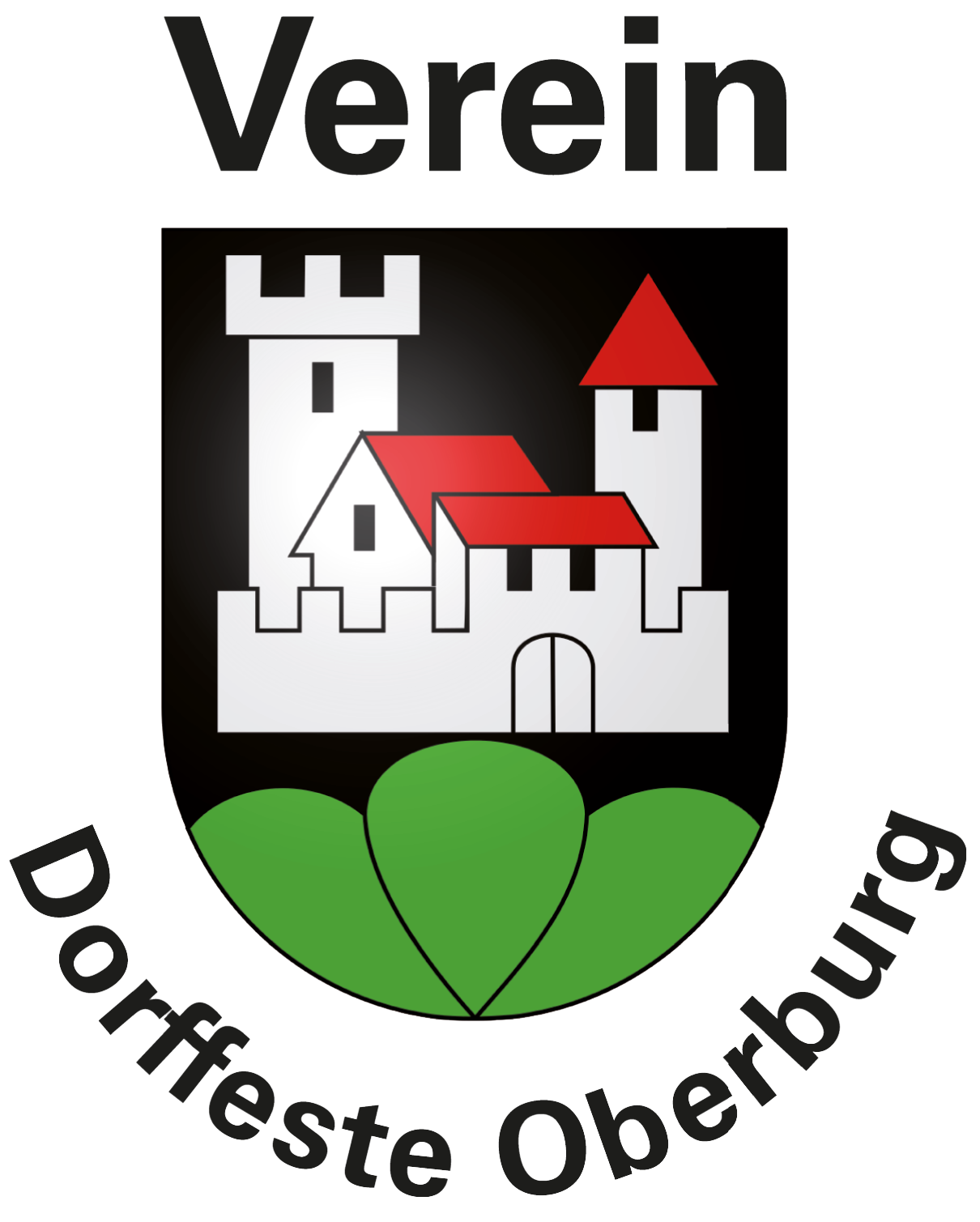 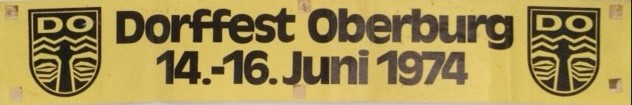 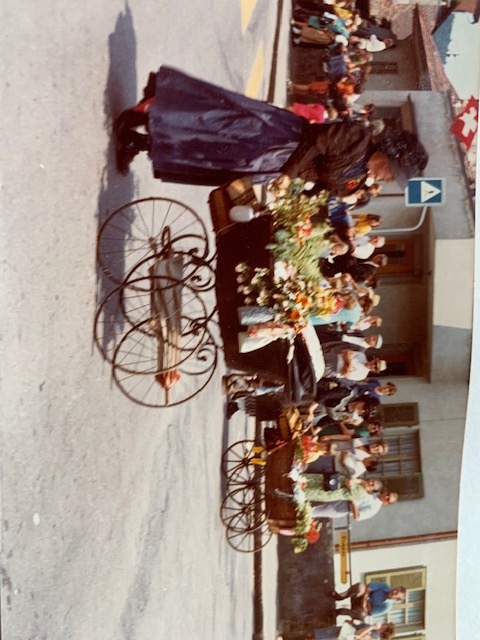 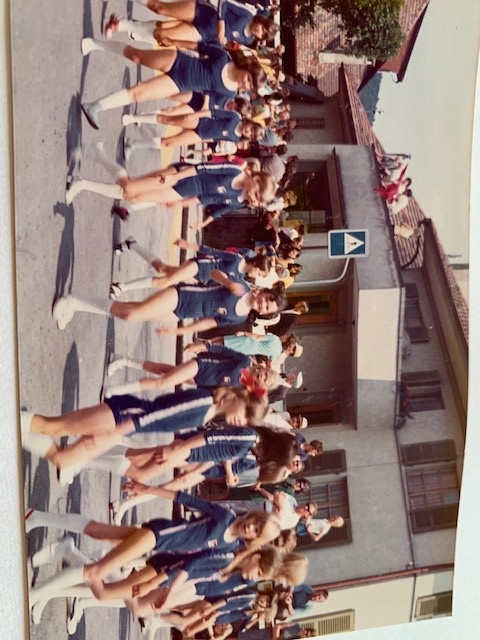 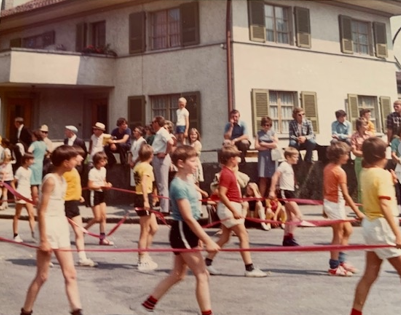 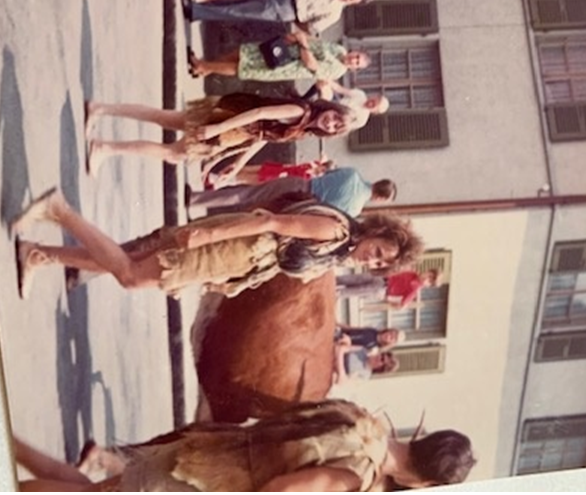 3
Dorffest 2014
WM 2014
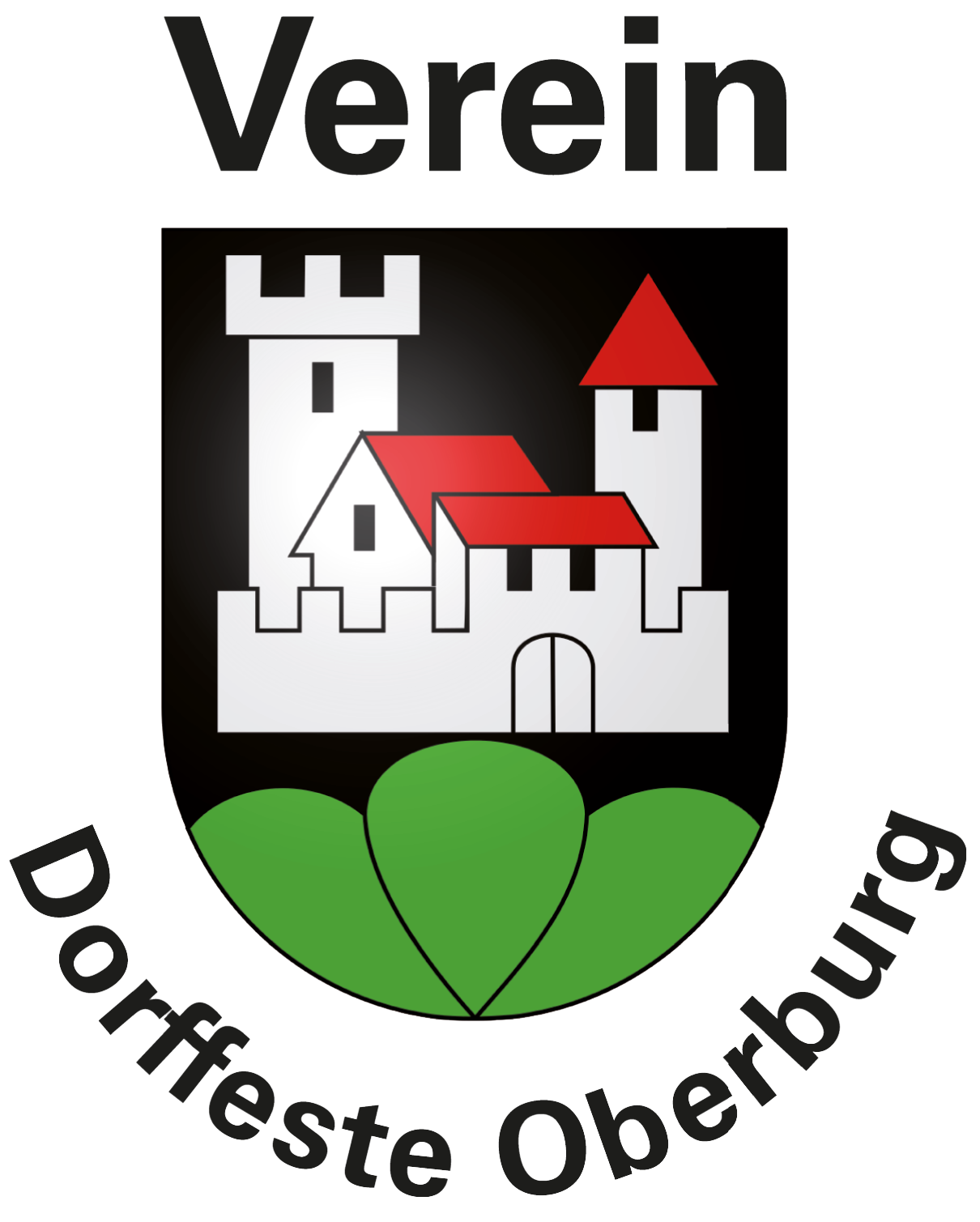 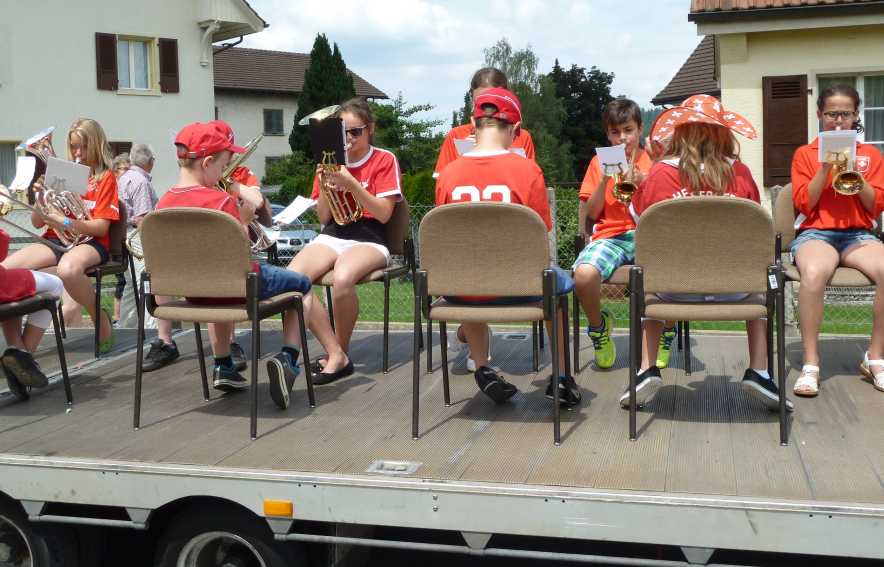 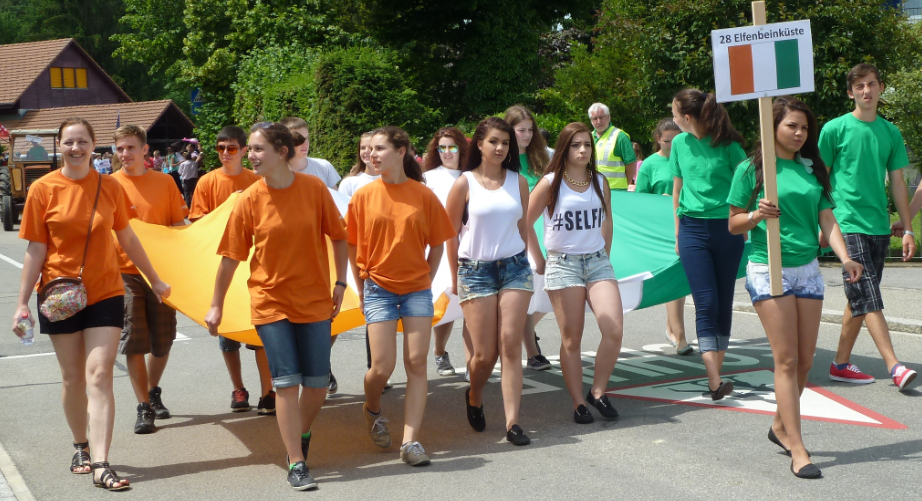 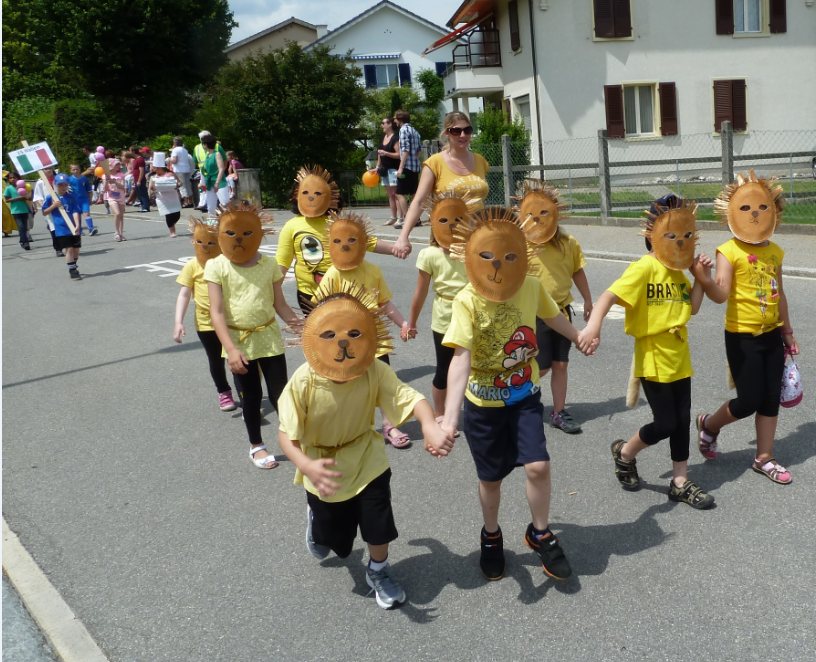 4
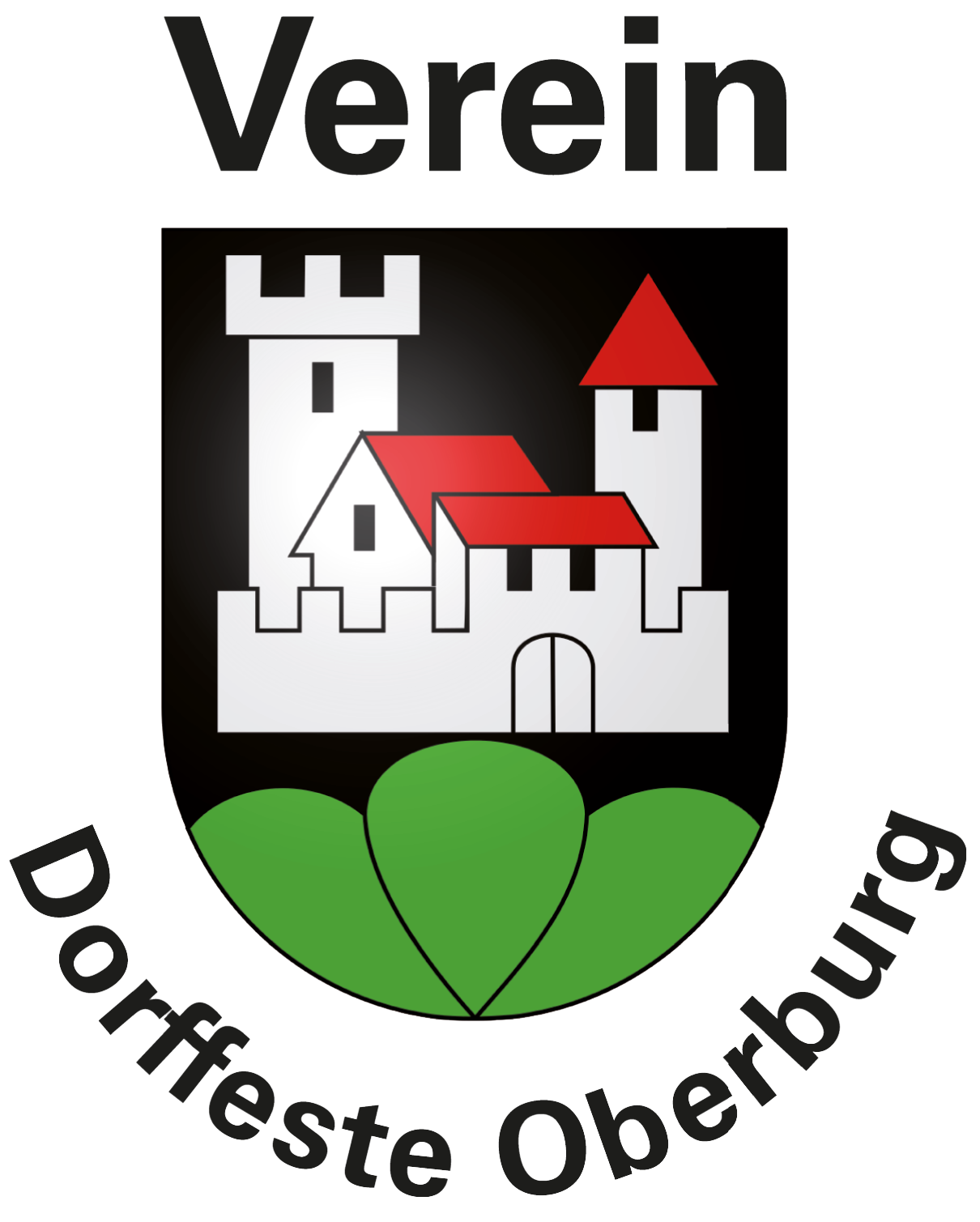 unter dem Motto:
1974 bis 2024
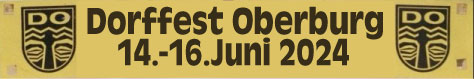 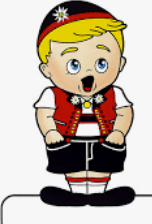 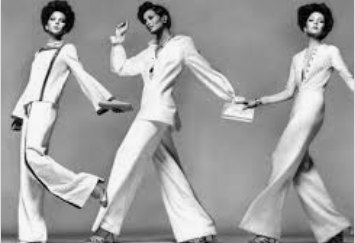 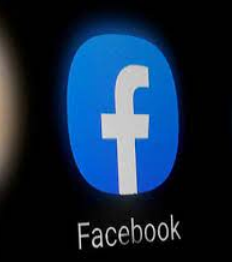 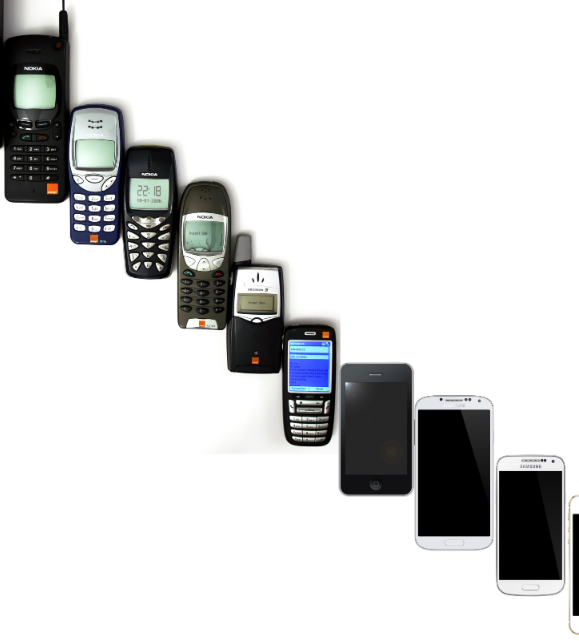 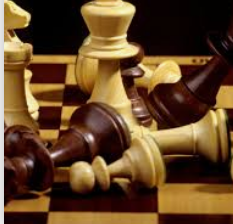 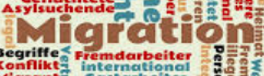 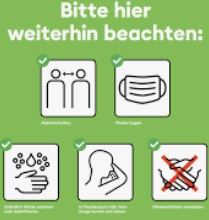 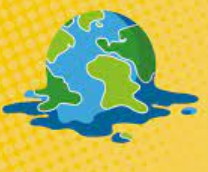 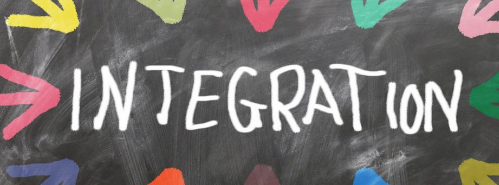 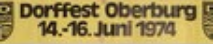 Mode / Musik /Ereignisse /Erfindungen /Arbeit / Sport / Spiel
1974
2024
5
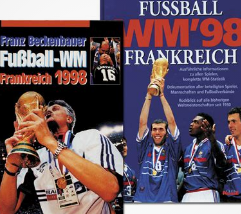 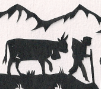 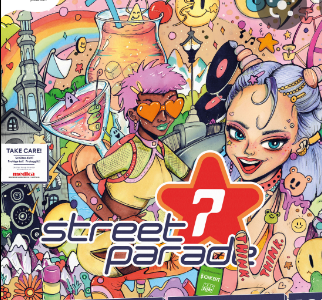 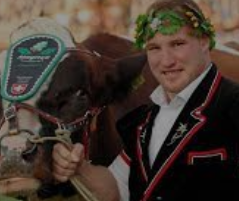 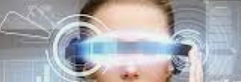 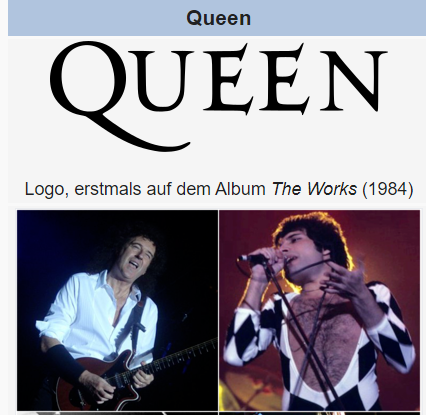 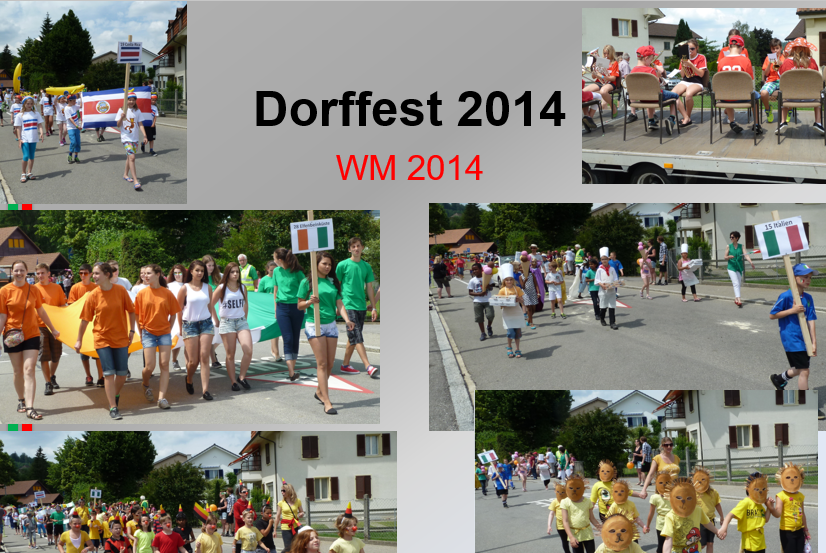 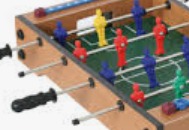 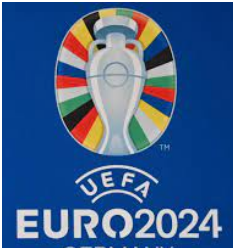 Programm
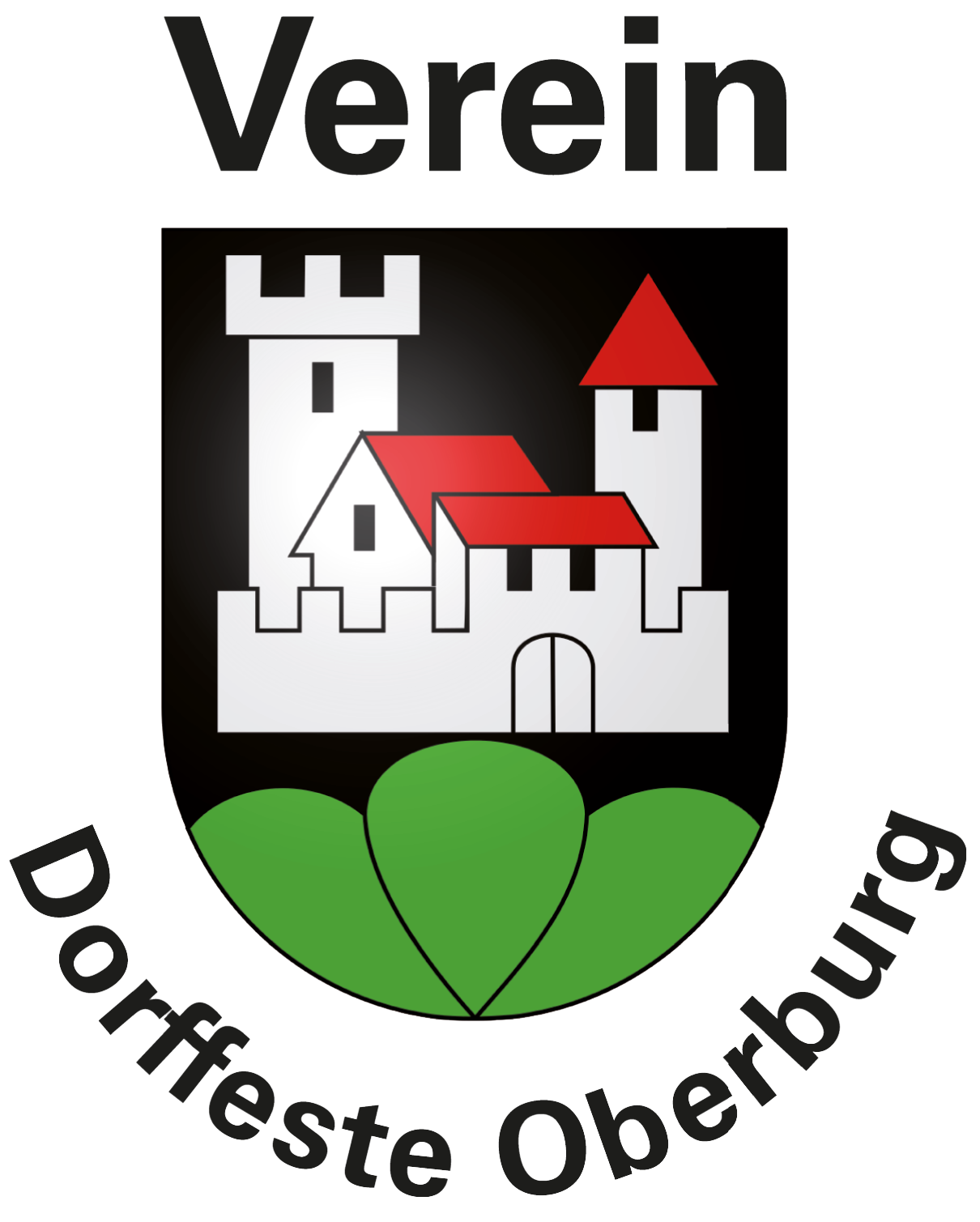 Vorstellung OK
Präsentation
Fragen / Diskussionen
Apéro / Interessante Gespräche
6
OK
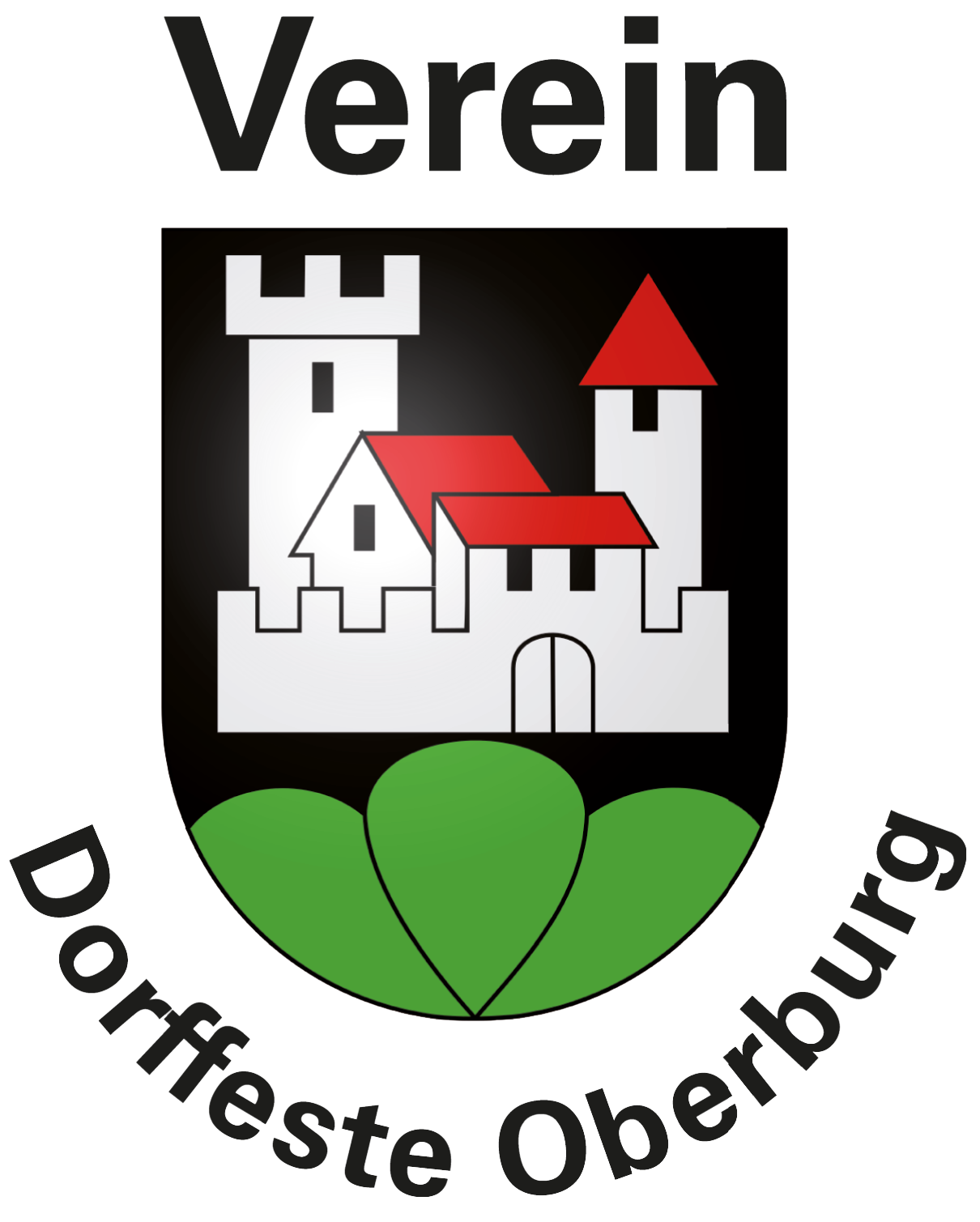 OK Präsident					Walter Bauen 

Bau 							Fritz Krähenbühl

Infrastruktur					Stefan Buri  
								Karina von Ballmoos

Finanzen						Doris Bärtschi  

Marketing						Esther Anandakumaran
								Karina von Ballmoos

Festivitäten / Umzug 			Beno Schaffer 

Markt / Sponsoring				Silvia König 

Sekretariat	 					Tania Gerber
7
Was wollen wir?
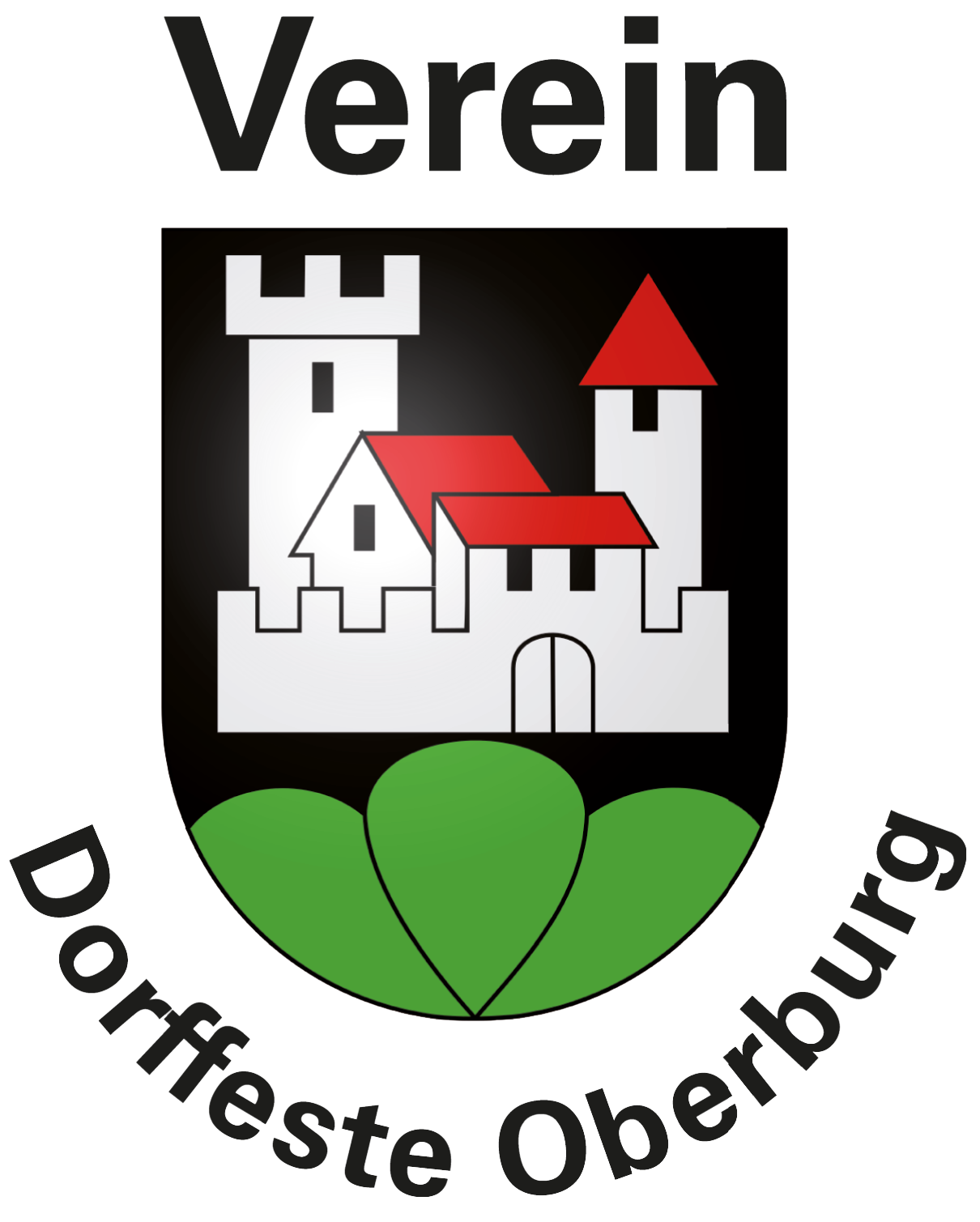 Den Dorfgeist wieder aufleben lassen, 
mit Leuten von hier!
Spass haben
sich treffen
Vereine kennen lernen
Gewerbler antreffen
zusammen etwas erreichen
8
Verein
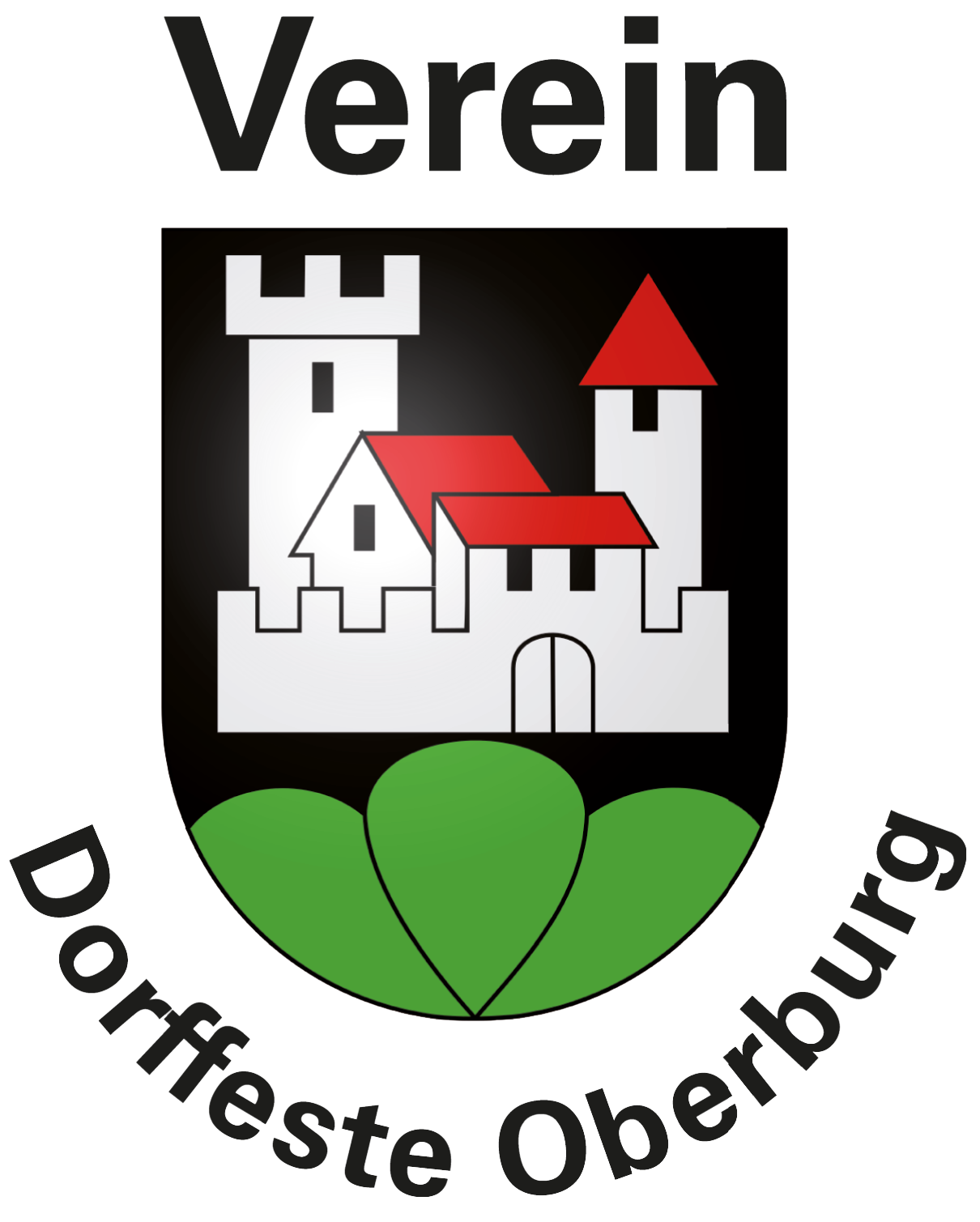 Im 2013 haben wir den Verein Dorffeste Oberburg gegründet, damit wir:

Offiziell einem Zweck nachgehen
Liegenschaften der Gemeinde mieten
Strukturen eines Vereins leben können

Zweck

Bei einem allfälligen Gewinn werden weitere Feste organisiert und gemeinnützige Projekte in Oberburg unterstützt.
9
Verein
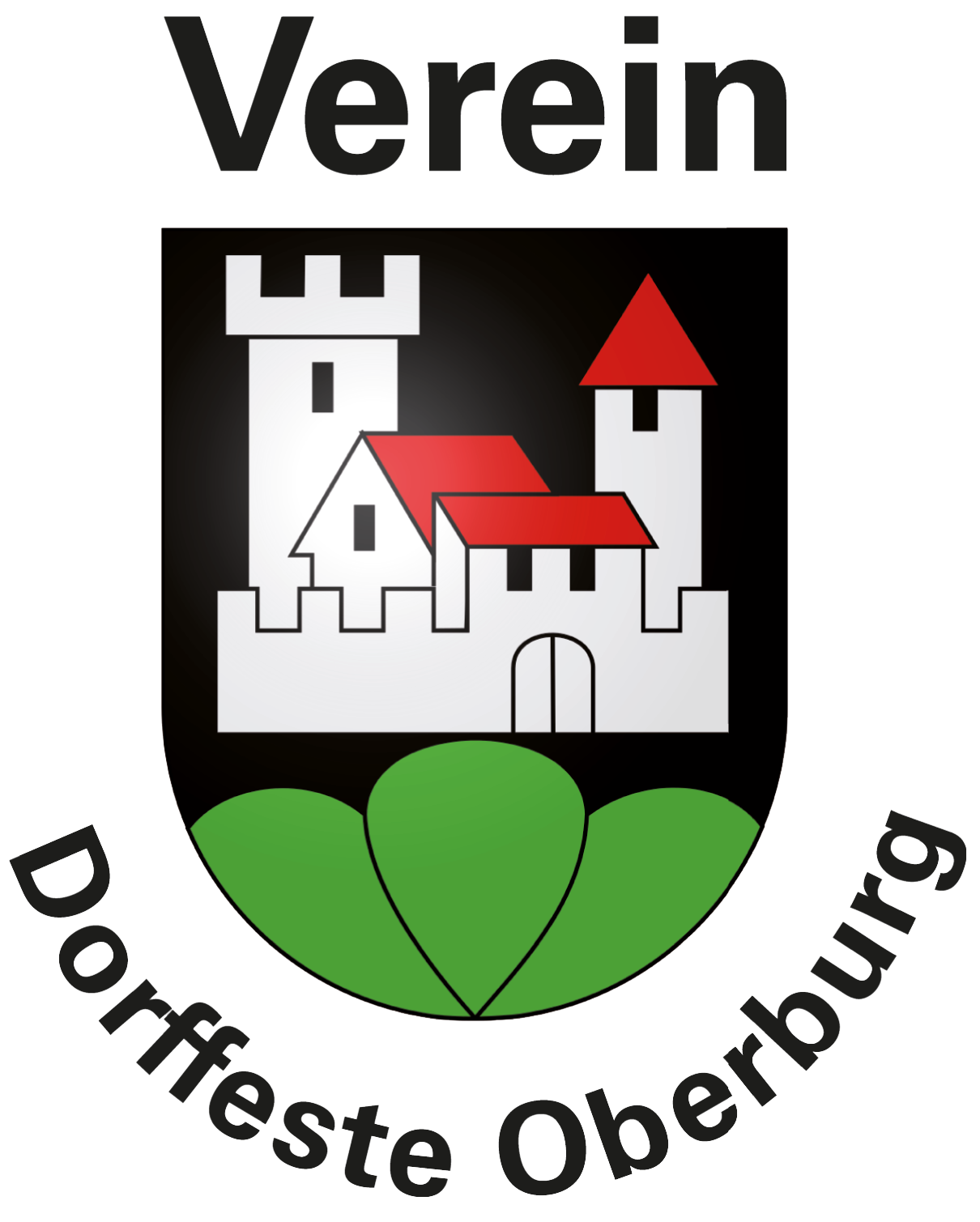 So haben wir:

Dorffest 2014 durchgeführt 

Zweimal erfolgreich die Speichä-Chiubi durchgeführt 

Konnten den Spielplatz beim Schulhaus mitfinanzieren 

Spende an BEWO

…
10
Termin
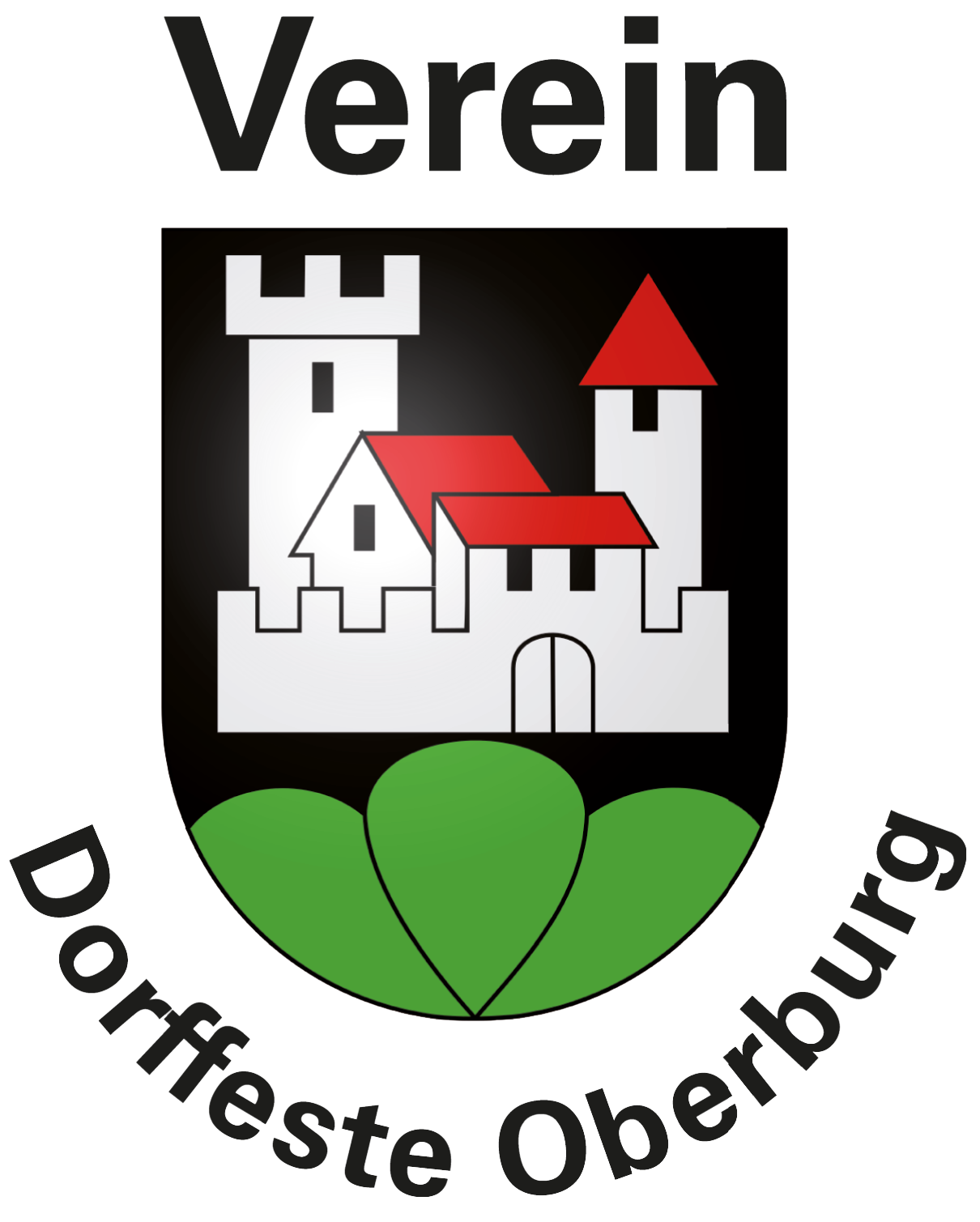 Zeitpunkt des Festes:		
14./15./16. Juni 2024

Mit dem Dorffest wollen wir den Frühsommer einläuten.


Warum diese Daten?

50 Jahre nach dem Dorffest für das Altersheim Oberburg 1974

10 Jahre nach dem Dorffest im 2014
11
Festivitäten
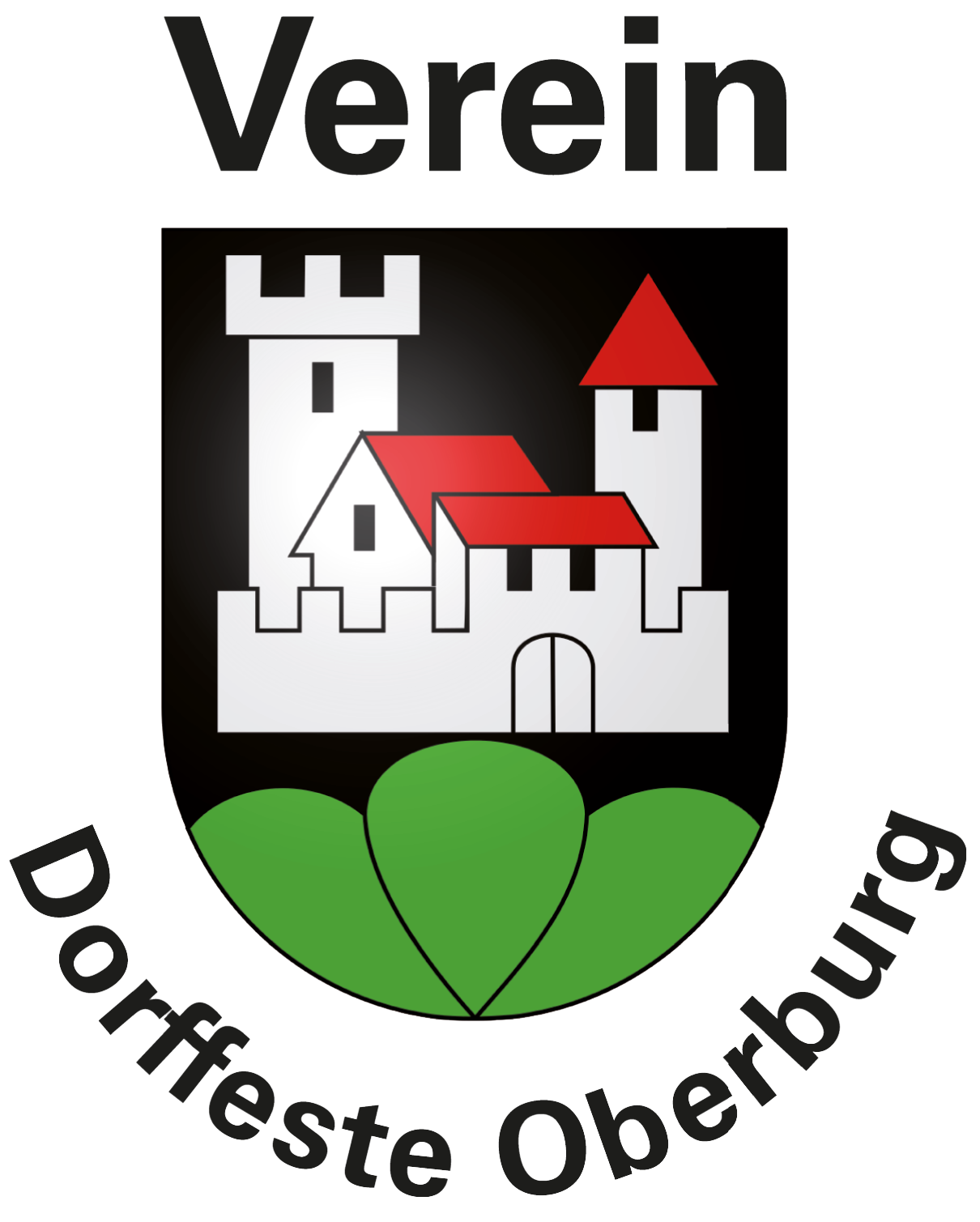 Freitag

	17.00 bis 02.00 Uhr

Dorffestbetrieb mit:
 
Marktständen
Musik 
Barbetrieb / Beizli`s  
Verpflegungsmöglichkeiten
12
Festivitäten
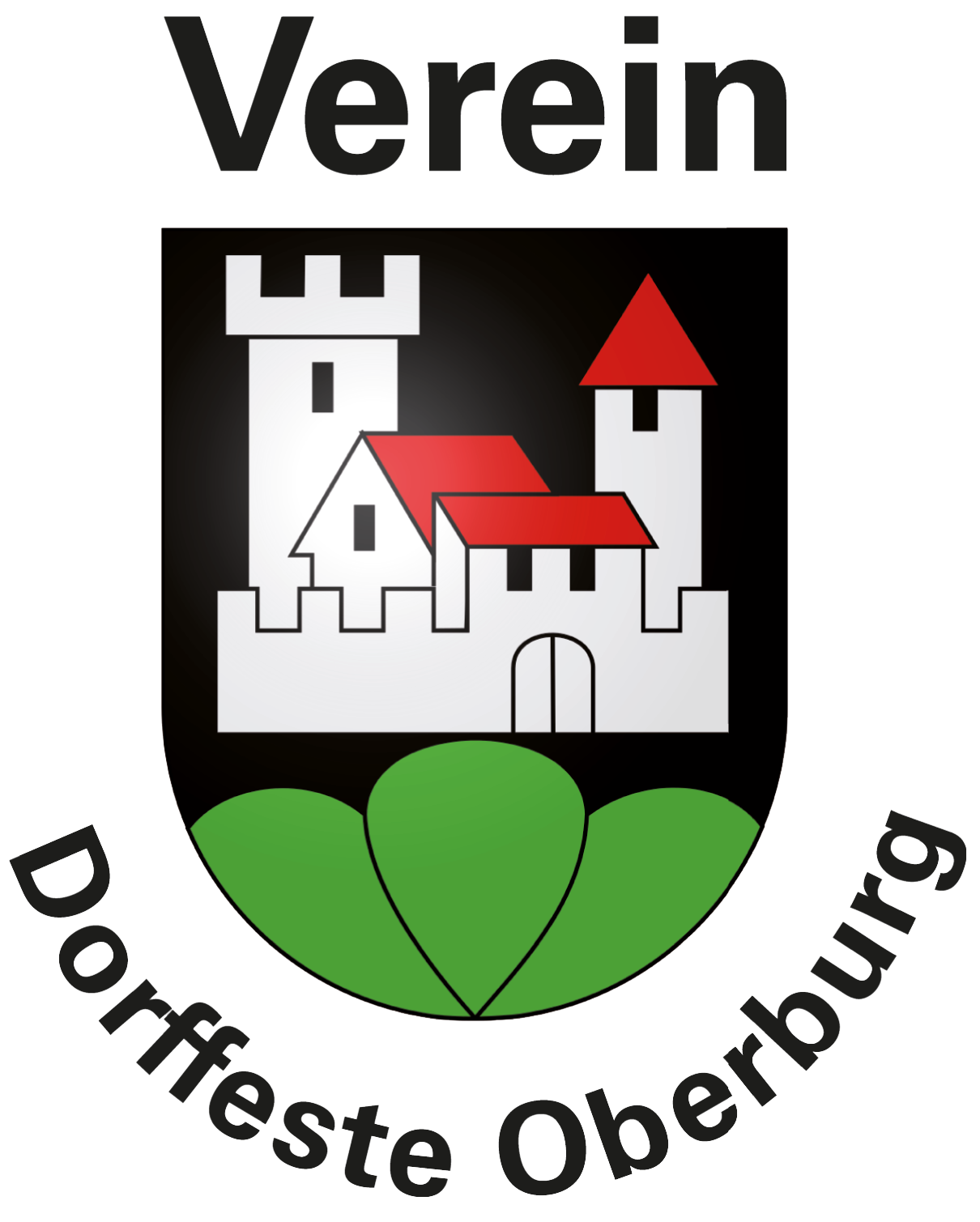 Samstag

11.00 Uhr bis Ende 
Dorffestbetrieb mit vielen Marktständen, Beizlis und Verpflegungsständen
Nachmittagsaktivitäten (Spass, Spiel)  

14.00 bis 16.00 Uhr
Festumzug vom Chipf bis zu den Schulanlagen

18.00 Uhr
Abendunterhaltung
13
Festivitäten
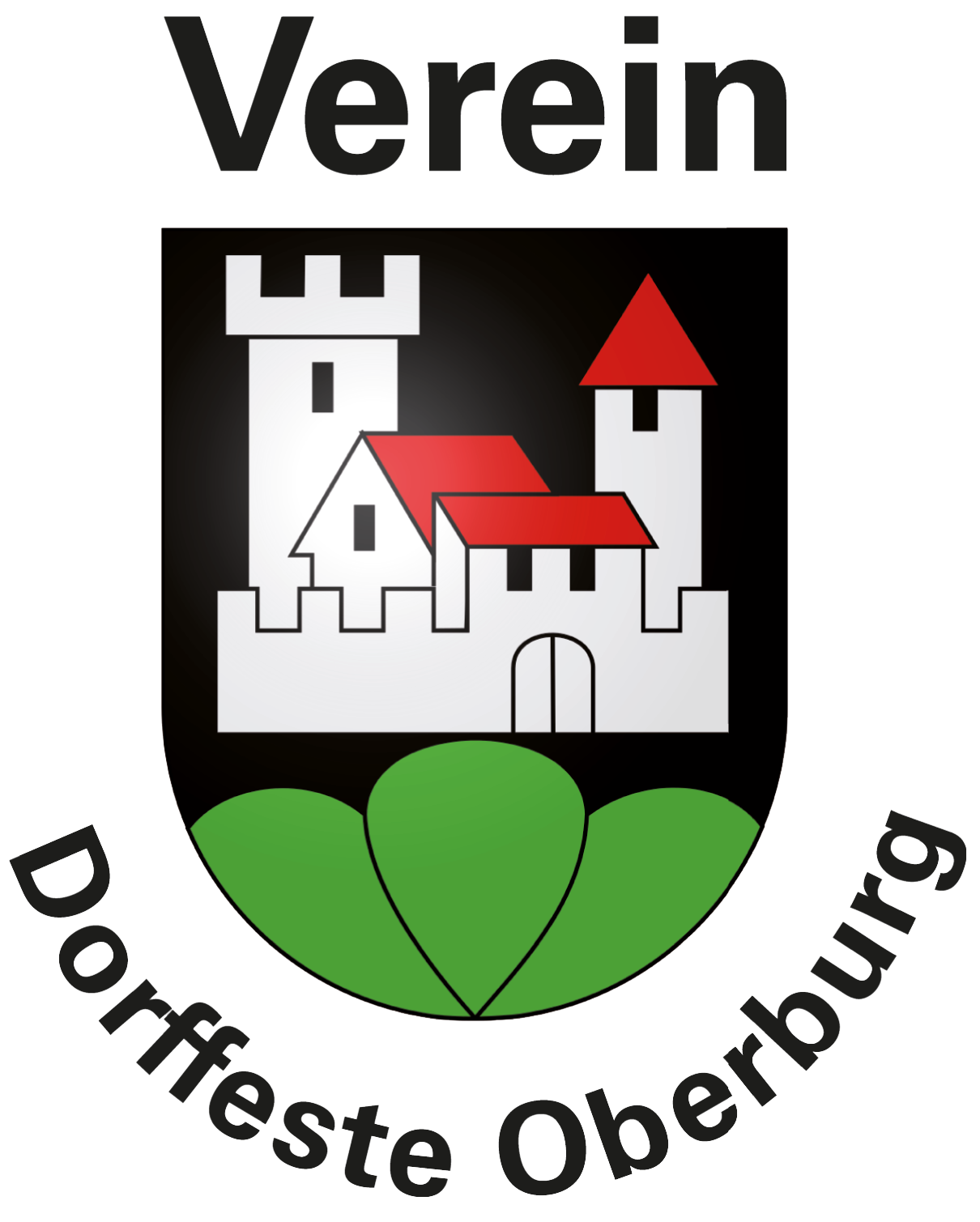 Sonntag

09.30 bis 18.00 Uhr 
Dorffestbetrieb mit vielen Marktständen, Stüblis, Beizlis und Verpflegungsständen
09.30 Uhr 
	Predigt 


12.00 bis 17.00 Uhr
Nachmittagsaktivitäten (Spass, Spiel für Gross und Klein)  

17.15 Uhr
Siegerehrungen
14
Festivitäten
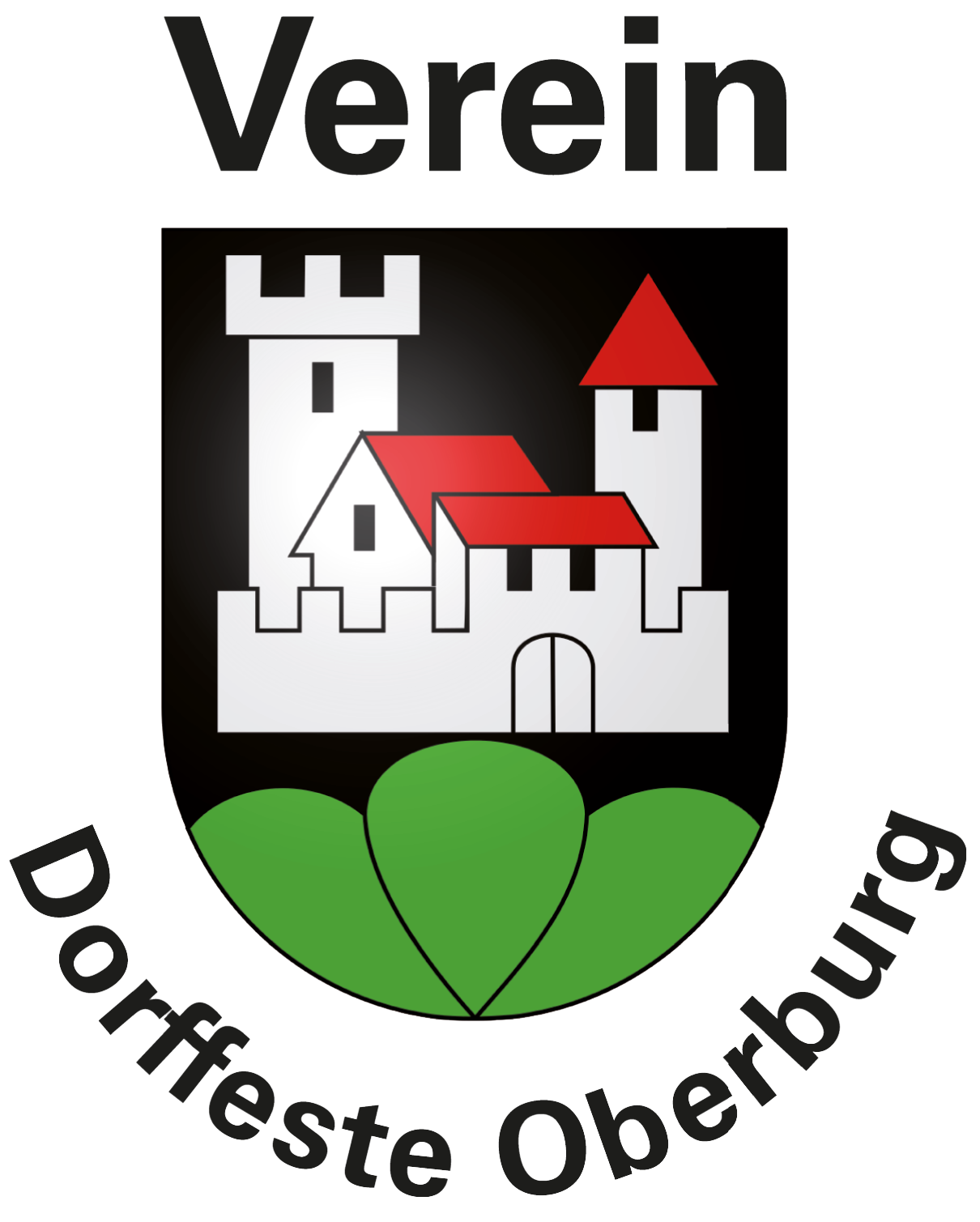 Sonntag

Brunch am Sonntag…. 

Beim letzten Dorffest ging der Sonntagsbrunch ein wenig unter. Dies könnte man ev. besser machen…  

Ideen? 

Möchte dies ein Verein für sich beanspruchen?
15
Aktivitäten
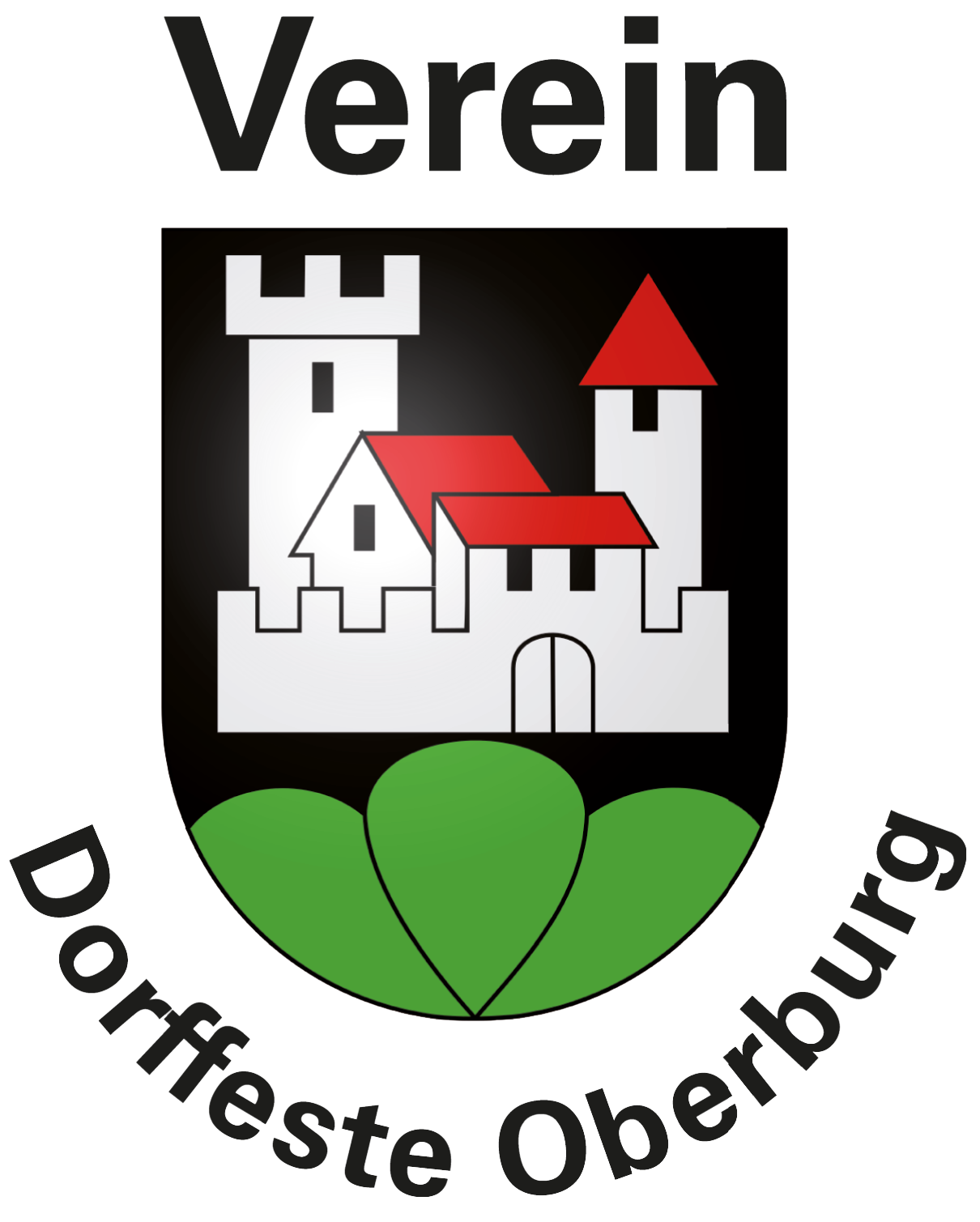 Märit
Umzug
EM-Übertragung
Musikalische Unterhaltung  
Nachmittagsaktivitäten (Spass, Spiel für Gross und Klein)  
Wettbewerbe          
....
16
Märit
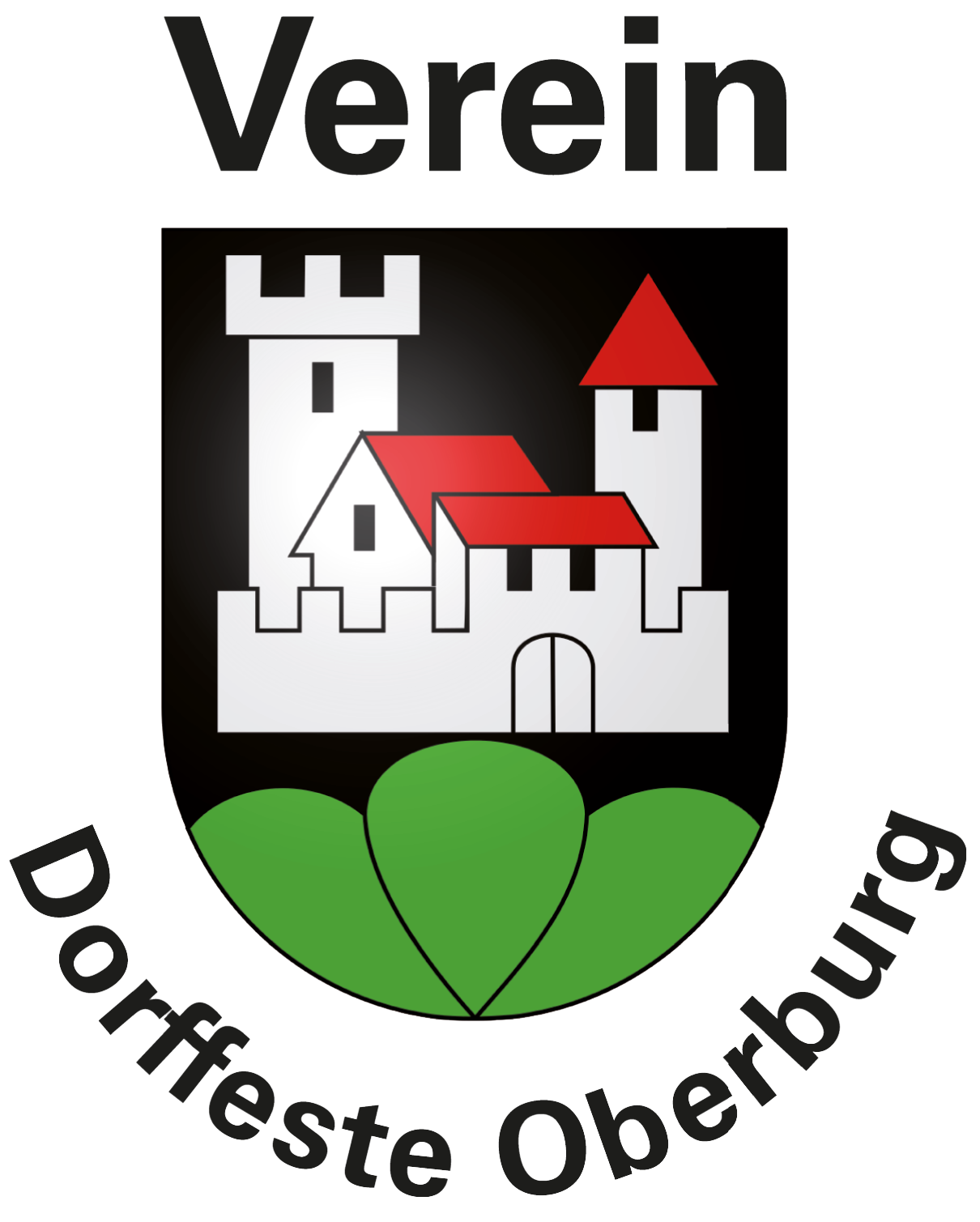 Es ist ein Märit geplant, der allen etwas bieten soll

Marktstände werden gesucht und angeschrieben

Food Stände werden nur für einheimische Vereine und Gewerbebetriebe bewilligt

Flohmarkt
17
Umzug
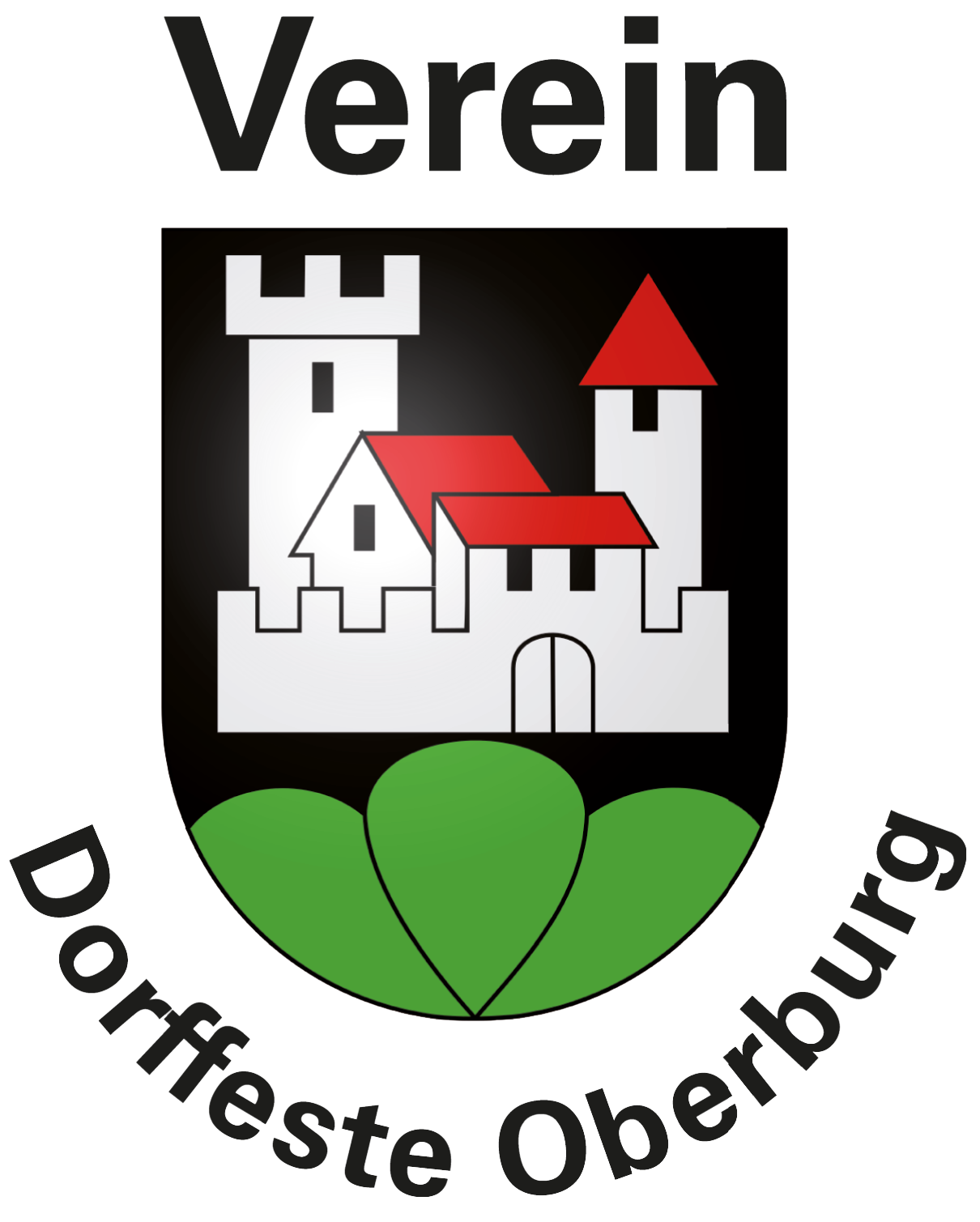 Samstag, 15.06.2024  13:30 – 14:30 Uhr
Schule, Vereine, Gewerbe, unter musikalischer Begleitung 
unter dem Motto 1974 bis 2024 sind unzählige Bilder möglich: Mode / Musik / Ereignisse / Erfindungen / Arbeit / Sport / Spiel
Ereignisse: 
 Sport: WM oder EM Sieger/Innen 1974-2022, Fussballnationen, Schwingen, Turnen, Skifahren, usw.
 Gesundheit/ Politik / Allg.: COVID, Klimawandel, Auswirkungen,
 Integration, Lehrplan 21, Alpaufzug usw.
Erfindungen und Technologie: Handy, Facebook, Influencer, E-Auto, E-Bike, E-Roller usw.
Mode, Spiel und Spass:
 Kleider-Trends, Frisuren von bis, Partys (Street Parade, Festivals), 
 Musik vom Alphorn zur Rockgruppe, Spiele vom Schach bis zum
 Metaverse
Arbeit: 
 Jedes Handwerk in Oberburg von 1974  bis zum Home Office 2024. Jeder Verein mit ihren Ereignissen
Schule wie 2014  mit einem Sammeltuch
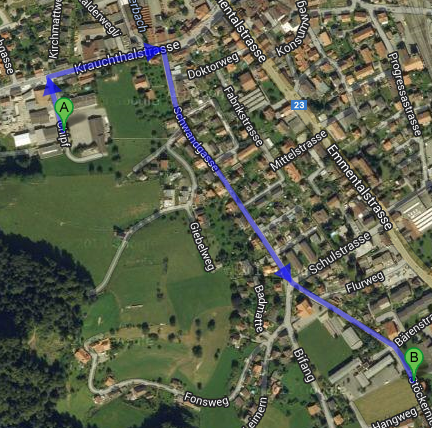 18
Spiel ohne Grenzen / Ninja Warrior   Oberburg für Klein und Gross
Vereine stellen in ihrem Standort ein Hindernis oder Spiel zur Verfügung
für die Kleinen stehen die einzelnen Spiele im Vordergrund
Ab 11 Jahren gibt es einen Wettkampf von Hindernis zu Hindernis.
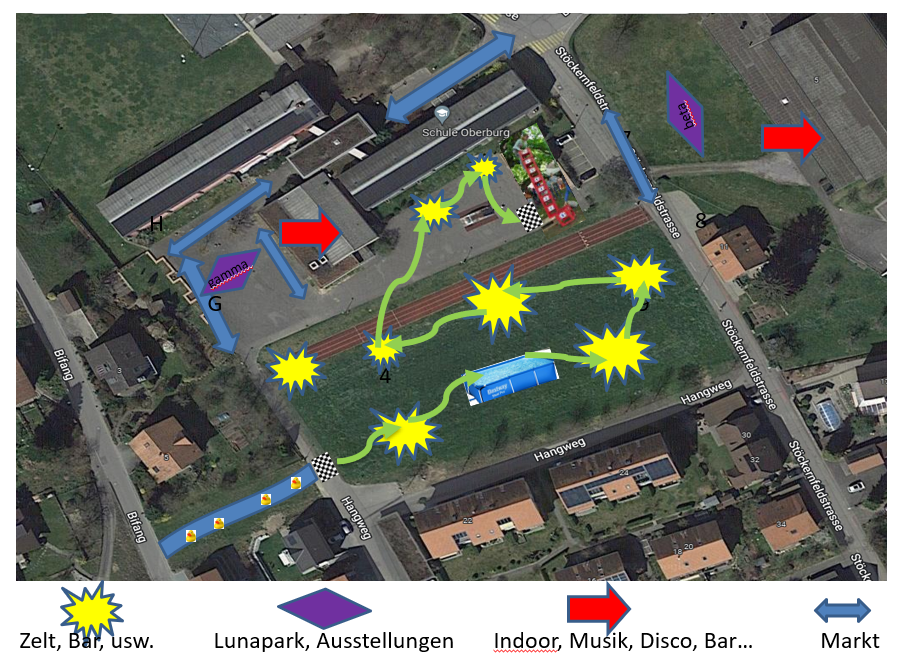 Kategorien:
• 5-10 Jahre nur Spass / Spiel 
• 11-13 Jahre
• 14-17 Jahre
• ab 18 Jahre
Anmeldung für Rennen:
• Samstag ab 16:00 Uhr    bis Sonntag 14:00 Uhr
Wertung: • schnellster Lauf zählt / 
wer Hindernis nicht schafft fällt raus
Änteli     fischen
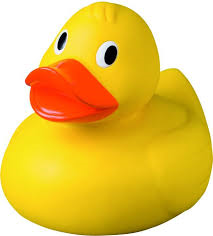 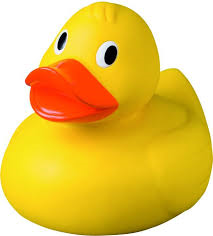 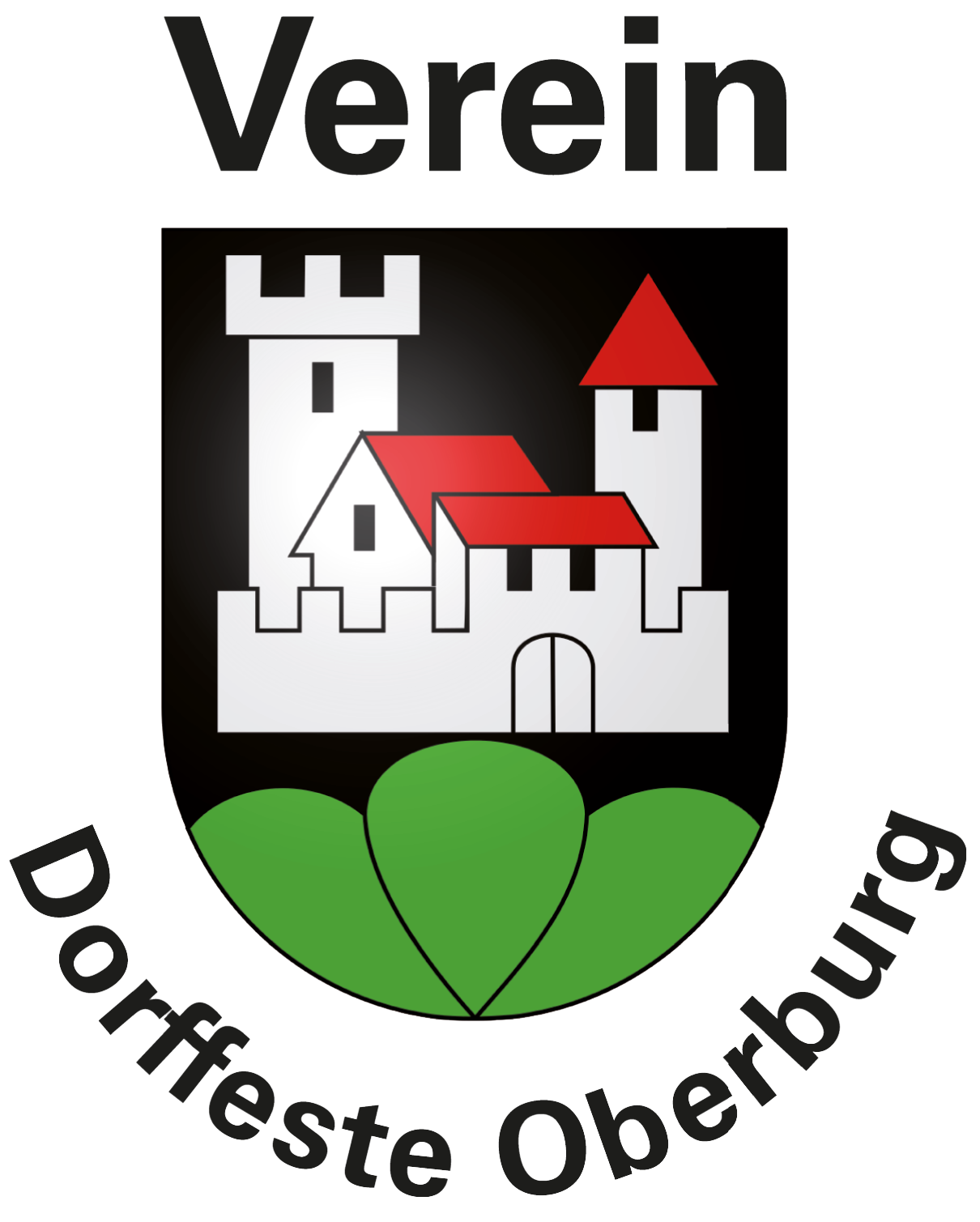 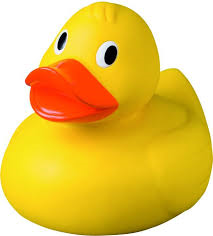 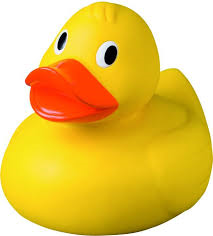 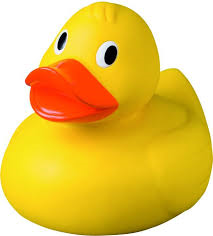 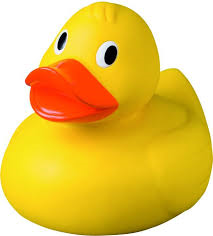 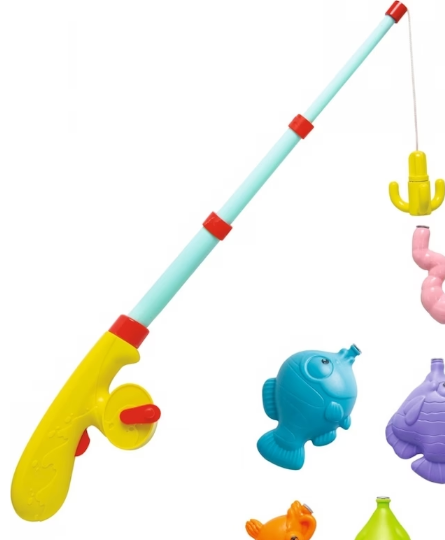 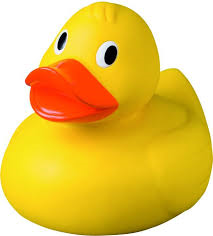 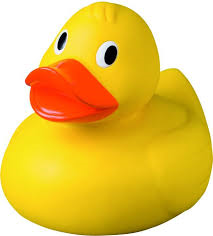 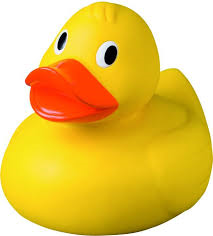 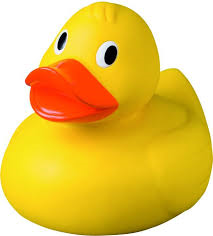 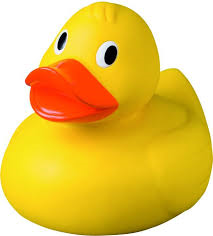 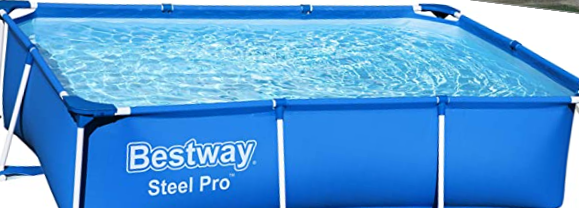 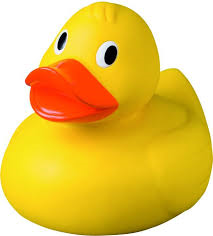 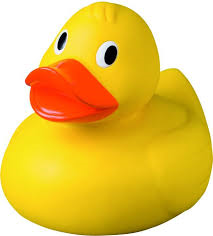 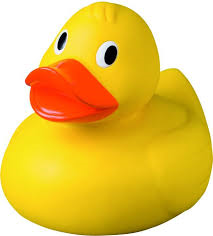 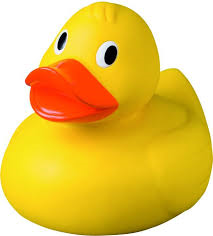 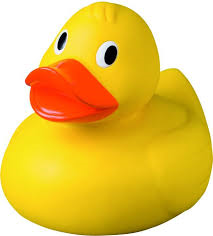 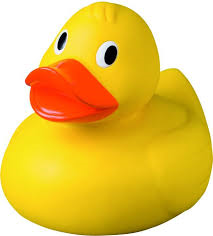 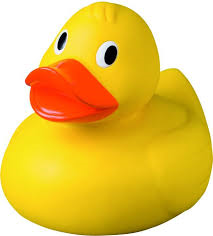 20
Was bieten wir als Organisator
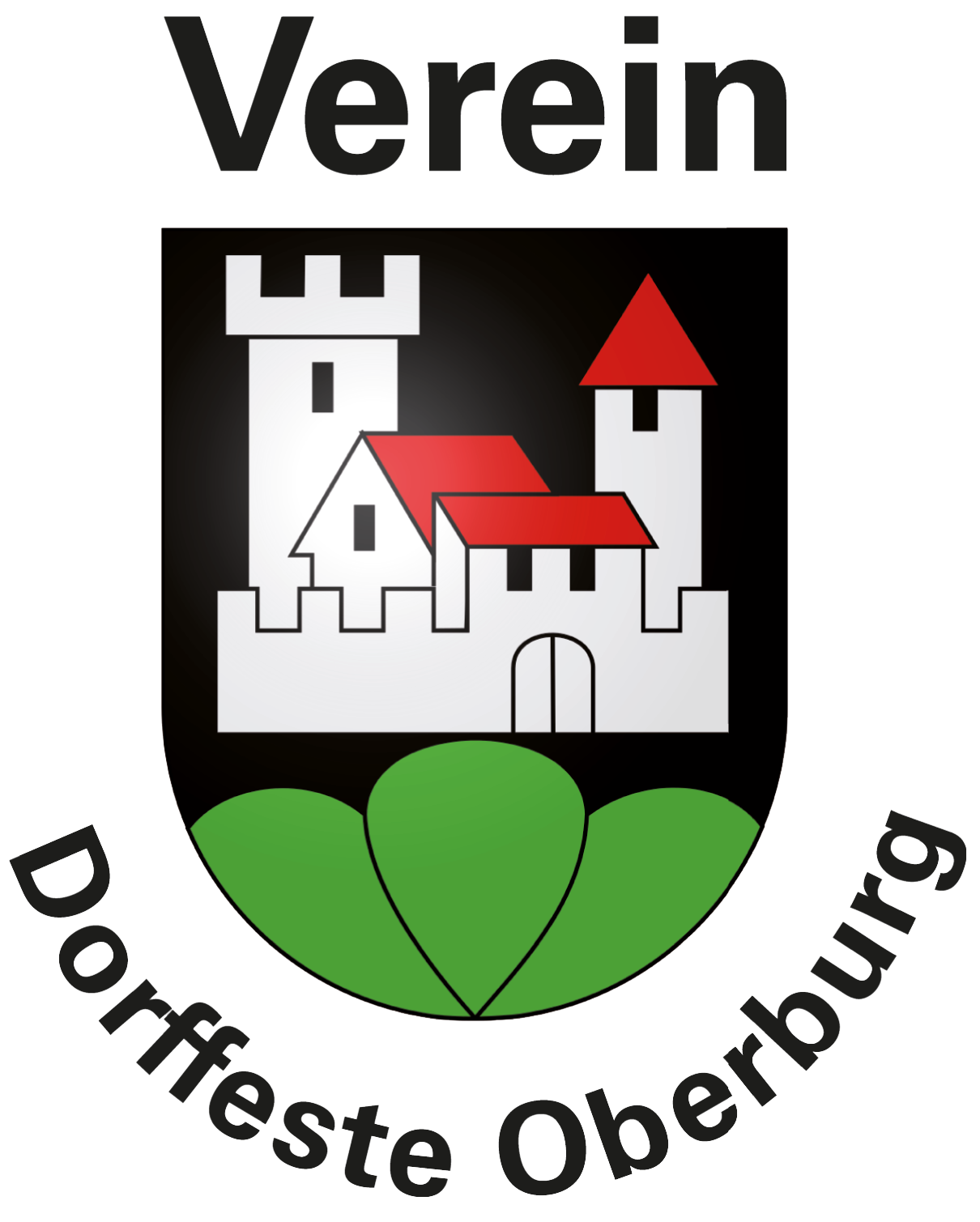 Social Media / Internet
Anlagen 
Getränke (Mineral, Bier, Wein)
Bühnen 
Stände 
Zelte (auf Anfrage)
Bewilligungen
Werbung 
Tombola
Strom
Entsorgung
WC Anlagen 
Wasser (bedingt)
Parkplatz /Signalisation
Schönes Wetter!
21
Standbetreiber bringen
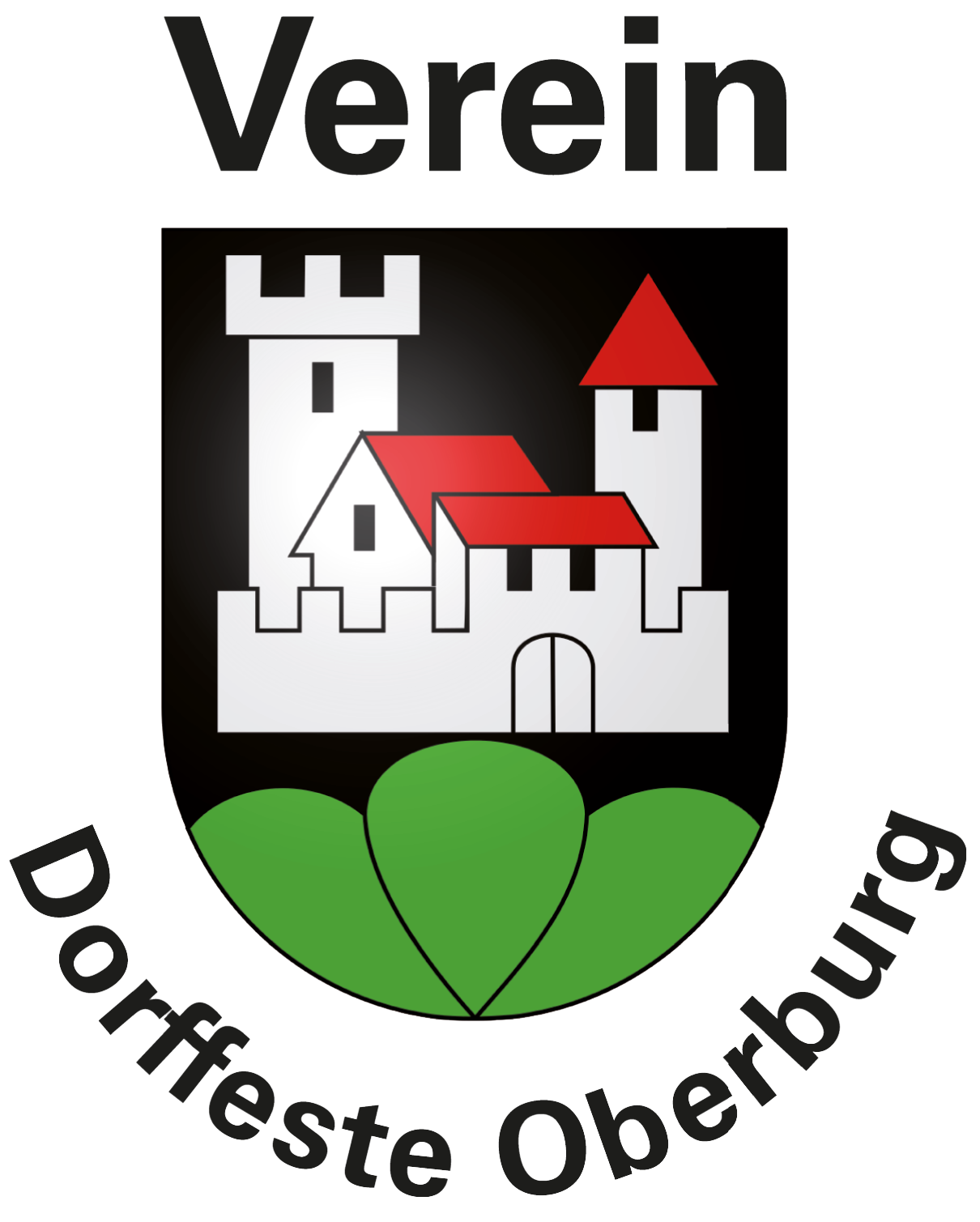 Zelt oder eigener Stand
Mobiliar, Tische
Küche (sofern nötig)
Essen 
Spirituosen
22
Finanzierung
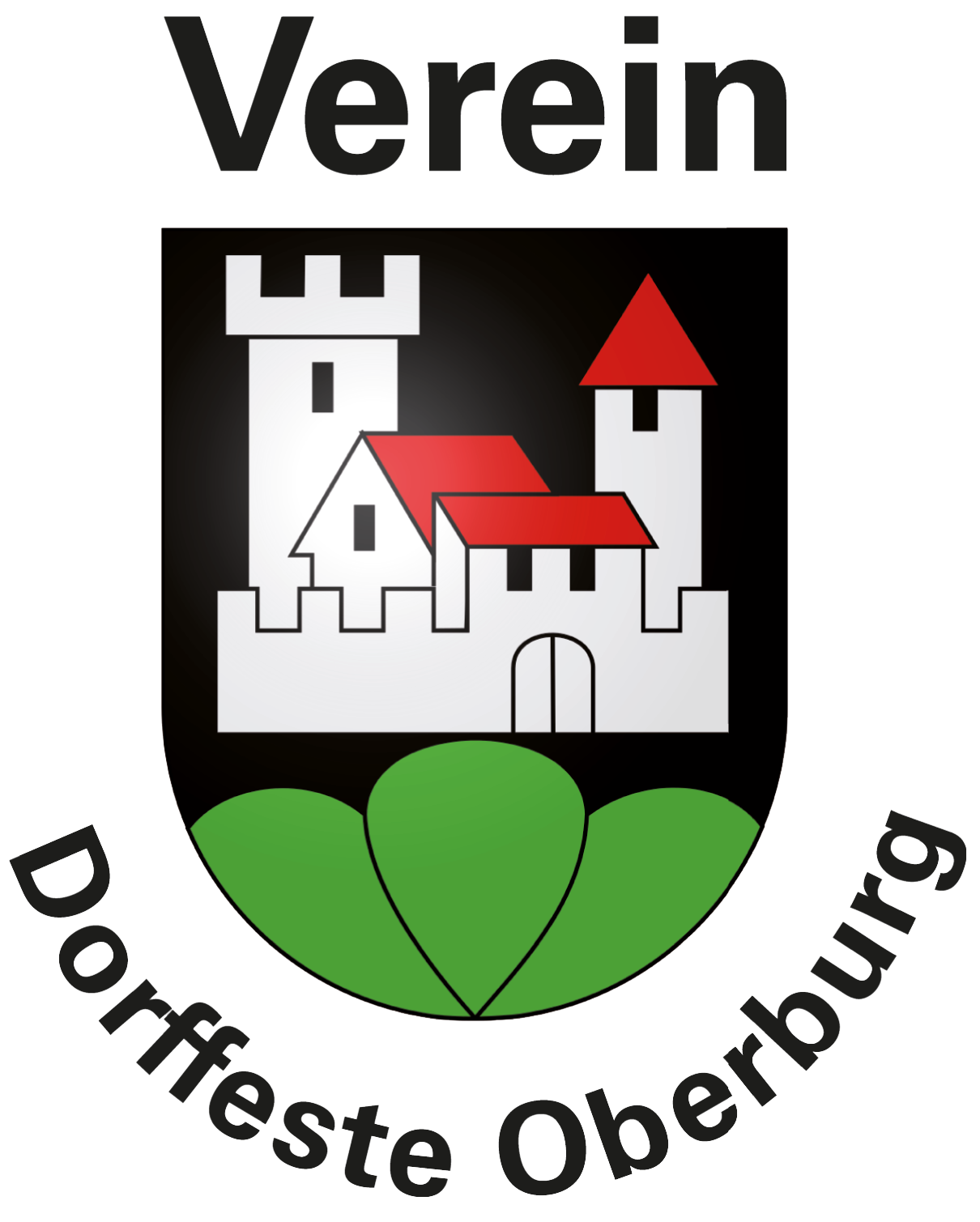 Wir finanzieren uns:

durch den Verkauf von Standflächen
Tombola
Sponsoren
Wettbewerb 
Getränke
23
Sponsoren
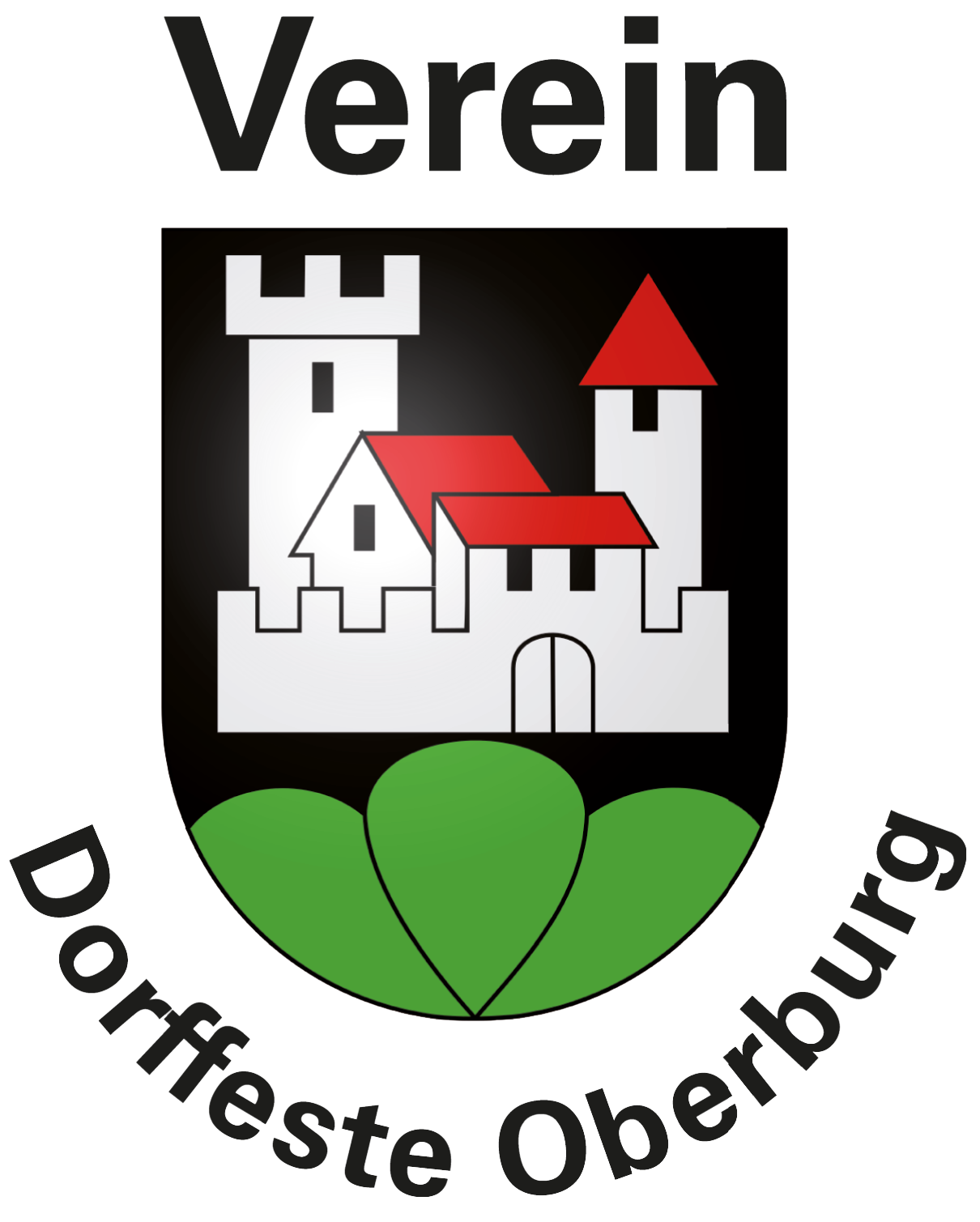 Wir suchen Sponsoren zur Finanzierung des Festes und weiterer Aktivitäten.

Sponsoren werden über den Dorffestverein verwaltet.

Vereine dürfen keine Sponsoren für diesen Anlass suchen.
Eine Absprache mit uns ist notwendig

Werbung wird durch uns verwaltet. Bei Unklarheiten bitten wir um Rücksprache mit dem OK.
24
Getränke
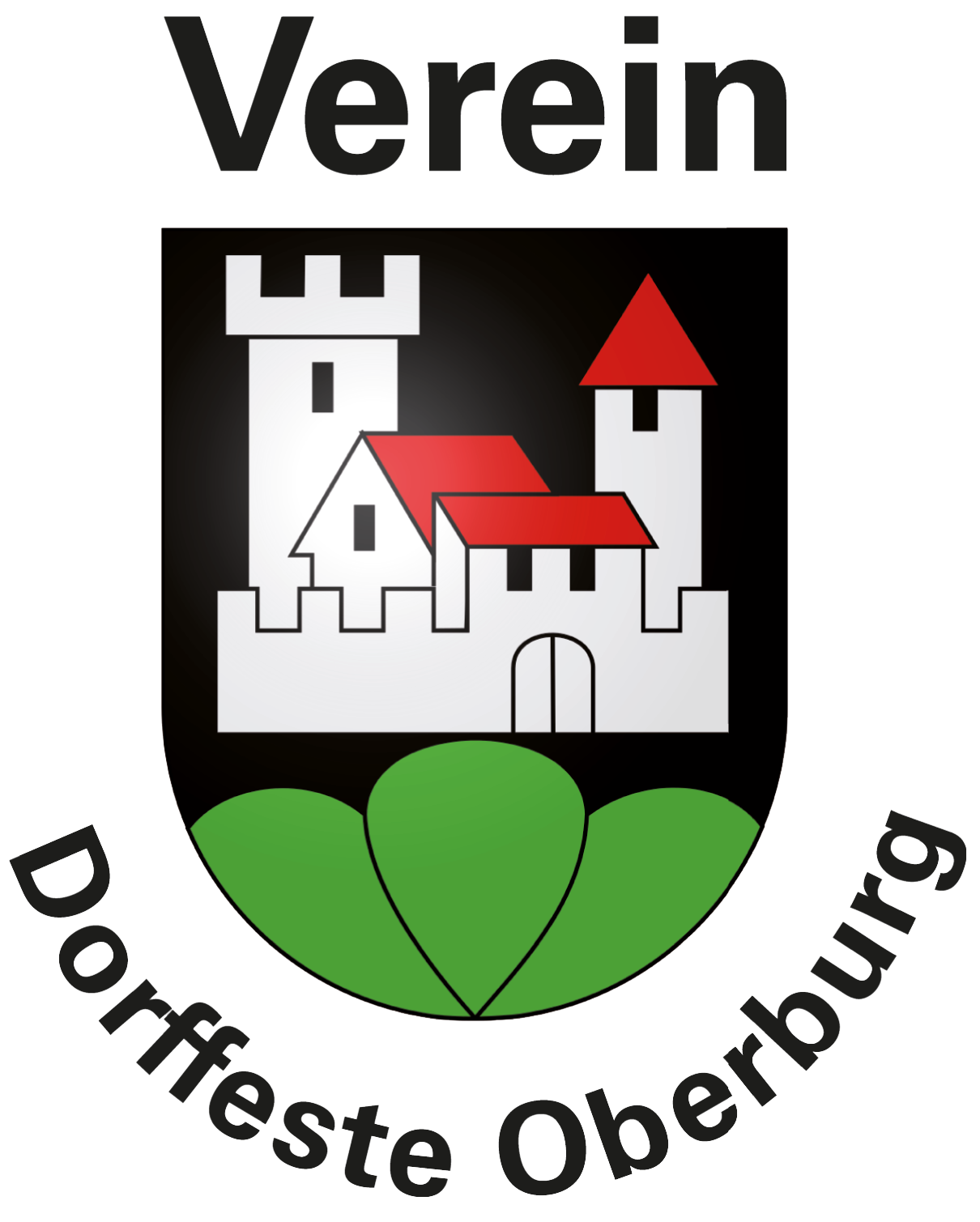 Getränke müssen über den Verein Dorffeste bezogen werden. 

Die Preise für Wein, Bier, Mineral sind bei allen gleich.

Möchten Sie ein spezielles Bier oder Wein verkaufen? Können Sie! Wir lösen es über einen Zapfenbetrag. Sprechen Sie uns an.
25
Getränke und Food
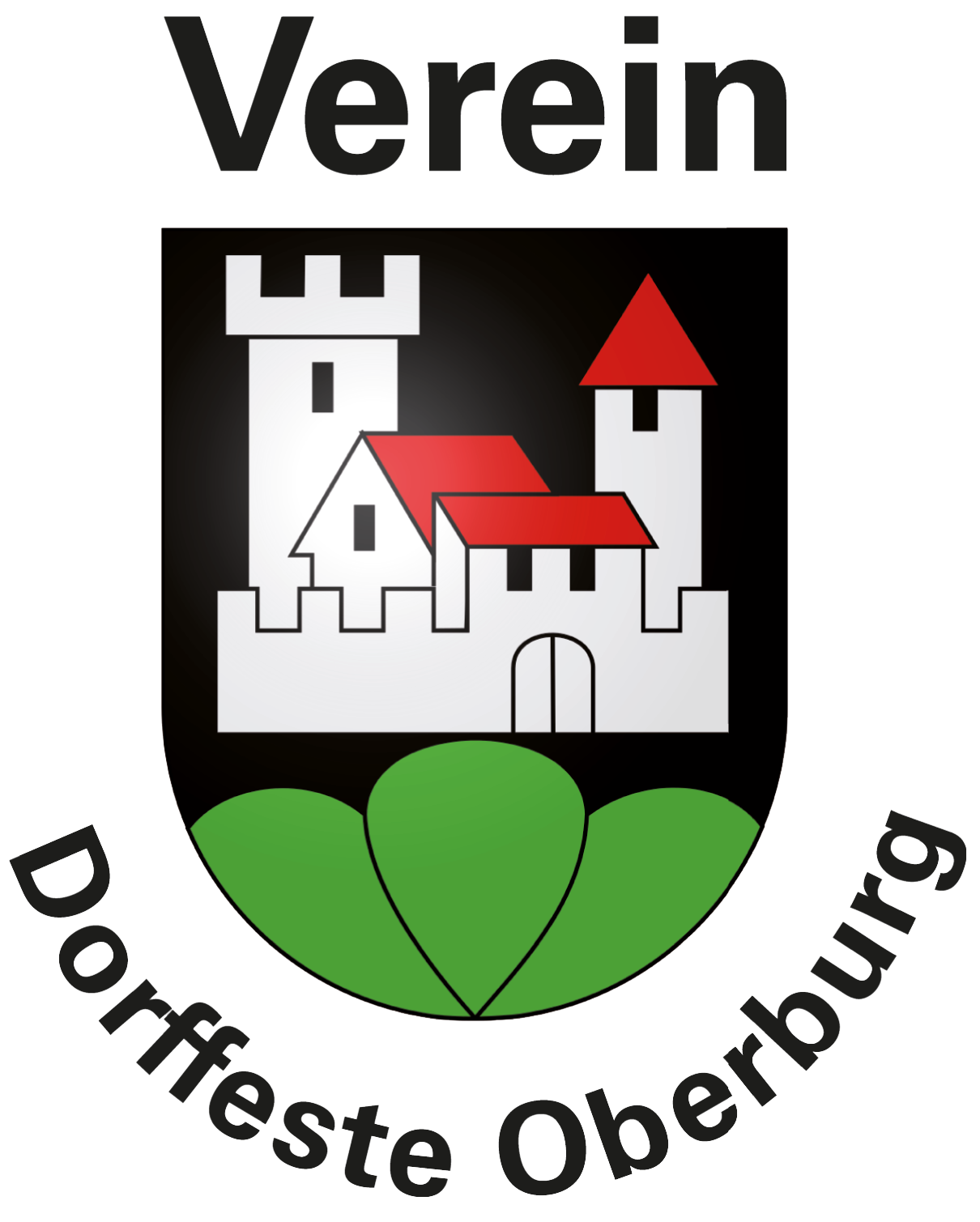 Jeder Verein darf Getränke und Spirituosen verkaufen. 

Beim Food möchten wir bei der Anmeldung wissen, was Sie verkaufen möchten, damit wir dies koordinieren können.
26
Personal
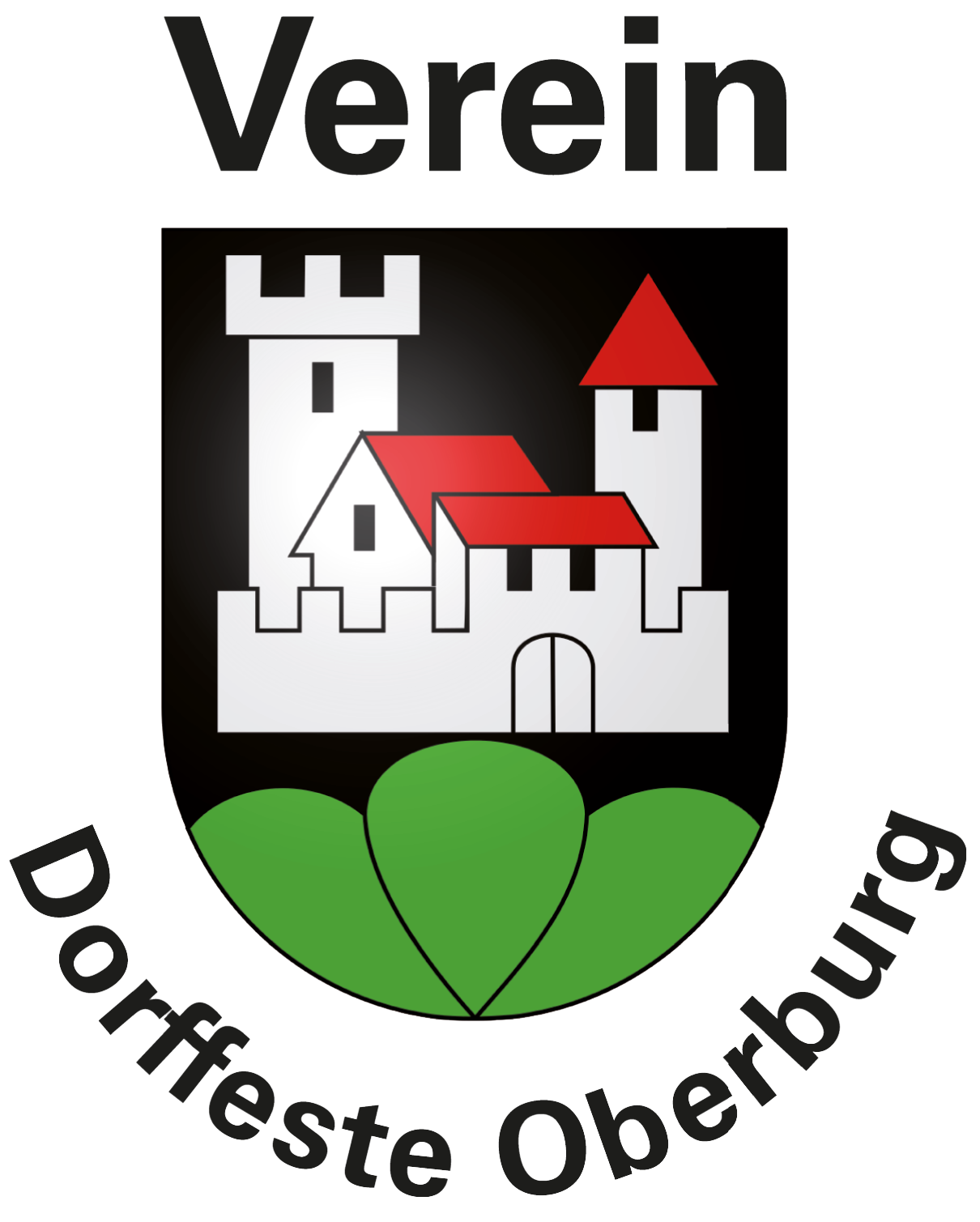 Jeder Verein muss für die Auf- und Abbauphasen 2 Personen zur Verfügung stellen.

Weitere Unterstützung für den Festbetrieb ist noch zu bestimmen.
27
Kosten für Vereine und Gewerbe
28
Kosten Märit Stände
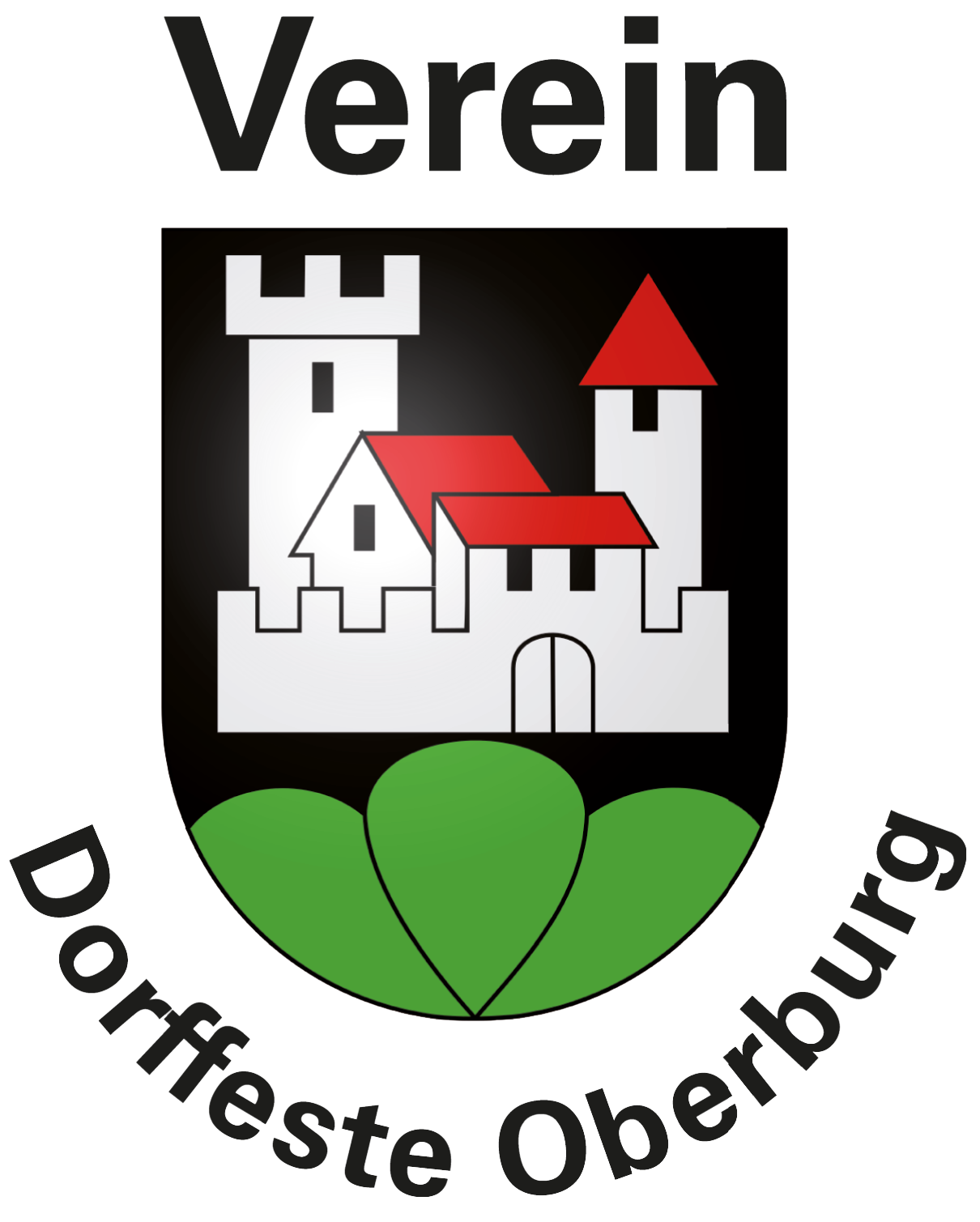 Standgeldgelder sind inkl. Strom 220 Volt (Verlängerungskabel/Kabelrolle ist Sache des Standbetreibers).

Standplatzmiete für alle 3 Tage mit eigenem Stand Masse 3x2m:	
Fr. 120.—

Standplatzmiete für alle 3 Tage mit eigenem Stand Masse 4x2m:	
Fr. 130.—

Standplatzmiete für alle 3 Tage mit eigenem Stand Masse 5x2m:	
Fr. 140.—

Standplatzmiete für alle 3 Tage mit eigenem Stand Masse 6x2m:	
Fr. 150.--
 
Standplatzmiete für alle 3 Tage inkl. bereitgestelltem Stand 3x3 m: 
Fr. 150.—
29
Fortsetzung..?
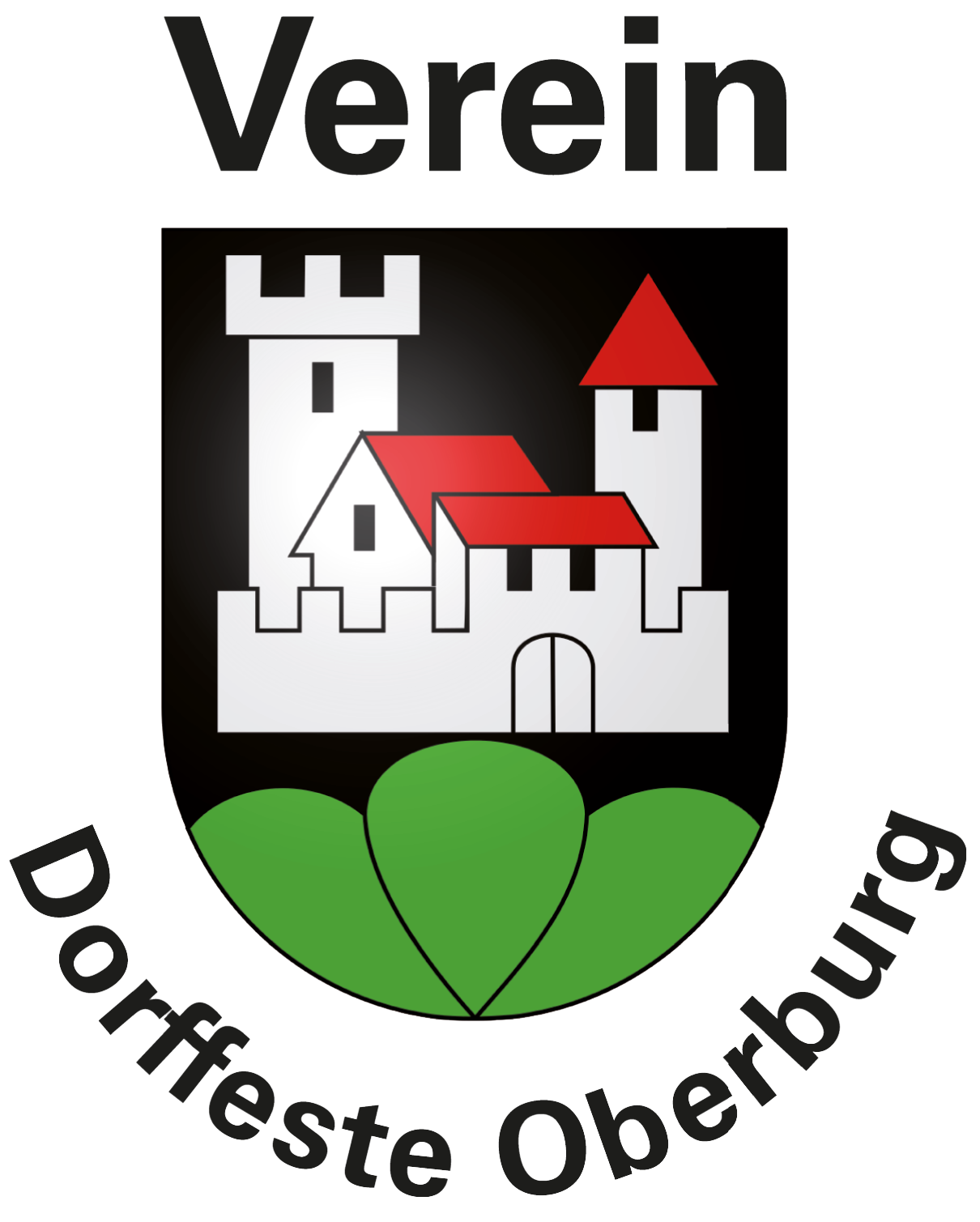 Anmeldefrist bis Ende März 2023
Anlagen werden nach Eingang der Anmeldungen verteilt
Anmeldeformulare für Anlagen/Märit/Umzug liegen auf 

Teilprojekte mit OK-Mitgliedern und Interessierten bilden
Teilprojekt Umzug
Joy Schaffer

Teilprojekt Festivitäten
Dario Digirolamo 


Bei Interesse zum Mitmachen in einem Teilprojekt 
soll sich die-/derjenige bei uns melden.
30